公益社団法人日本医業経営コンサルタント協会
大阪府支部研修会
令和２年度診療報酬改定のポイント〜入院編〜
令和　２年　２月　５日
有限会社メディカルサポートシステムズ
　　公益社団法人日本医業経営ｺﾝｻﾙﾀﾝﾄ協会
　　　　神奈川県支部副支部長
　　　認定医業経営ｺﾝｻﾙﾀﾝﾄ　第5590号　
　　　　　　　　細　谷　　邦　夫
2
全般的事項
図表等は特に断り書きがない場合は中央社会保険医療協議会の資料を参照しています
3
本日の資料について
全般的事項
今後のスケジュールについて
令和２年１月３１日現在の資料に基づいています
２月中旬に中医協の答申
３月上旬に官報告示

記載されている項目について
原則として変更がある部分を抜き出して作成しています
本資料にない項目が廃止されたという訳ではありません
今後の情報により内容が変更になる場合もあります
厚生労働省のホームページ等で最新の情報をご確認ください
DPC/PDPS、臓器移植、がん拠点病院、総合評価加算、NICU、地域移行機能強化病棟など医療機関が限定されるもの割愛しております
[Speaker Notes: 地域移行機能強化病棟＝３９病院]
4
外来（病院）
5
排尿自立支援料の見直し
医学管理料
排尿自立指導料	200点
	　⇒　外来排尿自立指導料　	○点（要届出）
算定要件
別に厚生労働大臣が定める施設基準に適合しているものとして地方厚生局長等に届け出た医療機関において、入院中の患者以外の患者であって、別に厚生労働大臣が定めるものに対して、包括的な排尿ケアを行った場合に、患者1人につき、週1回に限り、排尿自立支援加算を算定した期間と通算して12週を限度として算定する。ただし、在宅自己導尿指導管理料を算定する場合は、算定できない。
(1)外来排尿自立指導料は、当該医療機関に排尿に関するケアに係る専門的知識を有した多職種からなるチーム(以下「排尿ケアチーム」という。)を設置し、入院中から当該患者の排尿自立の可能性及び下部尿路機能を評価し、排尿誘導等の保存療法、リハビリテション、薬物療法等を組み合わせるなど、下部尿路機能の回復のための包括的なケア(以下「包括的排尿ケア」という。)を実施していた患者に対して、入院中に退院後の包括的排尿ケアの必要性を認めた場合に、外来において、引き続き包括的排尿ケアを実施することを評価するものである。
6
排尿自立支援料の見直し
医学管理料
算定要件
(2)当該指導料は、当該医療機関の入院中に排尿自立支援加算を算定し、かつ、退院後も継続的な包括的排尿ケアの必要があると認めたものであって、次のいずれかに該当する者について算定できる
ア、尿道カテーテル抜去後に、尿失禁、尿閉等の下部尿路機能障害の症状を有するもの
イ、尿道カテーテル留置中の患者であって、尿道カテーテル抜去後に下部尿路機能障害を生ずると見込まれるもの
（削除）(3)病棟の看護師等は、以下の取組を行った上で、排尿ケアチームに相談すること。
ア、尿道カテーテル抜去後の患者であって、尿失禁、尿閉等の下部尿路機能障害の症状を有する患者を抽出する。
イ、アの患者について下部尿路機能評価のための情報収集(排尿日誌、残尿測定等)を行う。
ウ、尿道カテーテル挿入中の患者について、尿道カテーテル抜去後の、排尿自立の可能性について評価し、抜去後に下部尿路機能障害を生ずると見込まれるが、排尿自立の可能性がある患者を抽出する。
7
排尿自立支援料の見直し
医学管理料
算定要件
（削除）(4)排尿ケアチームは、(3)を基に下部尿路機能障害を評価し、病棟の看護師等と共同して、排尿自立に向けた包括的排尿ケアの計画を策定する。
包括的排尿ケアの内容は、看護師等による排尿誘導や生活指導、必要に応じ理学療法士等による排尿に関連する動作訓練、医師による薬物療法等を組み合わせた計画とする
(3)排尿ケアチーム及び当該患者の診療を担う保険医又は看護師等は、共同して、入院中に策定した計画に基づいて包括的排尿ケアを実施する。実施中及び実施後は定期的に評価を行い、必要に応じて排尿ケアチームが当該計画の見直しを行う。
(4)(3)について、診療録に記載する。
8
排尿自立支援料の見直し
医学管理料
算定要件
(5)排尿ケアチームが当該患者の状況を評価するなど何らかの関与を行うと共に、排尿ケアチーム、当該患者の診療を担う保険医又は当該医師の指示を受けた看護師等が、包括的排尿ケアの計画に基づいて患者に対し直接的な指導・援助を行った場合について、週1回に限り、排尿自立支援加算を算定した期間と通算して計12週まで算定できる。当該患者の診療を担う保険医又は看護師等による患者への直接的な指導・援助のみしか行われなかった場合については算定できない。また、排尿が自立し指導を終了した場合には、その後については算定できない。

施設基準
(1)外来排尿自立指導料の施設基準排尿に関するケアを行うにつき十分な体制が整備されていること。
(2)外来排尿自立指導料の対象患者当該医療機関の入院中に排尿自立支援加算を算定していた患者のうち、尿道カテーテル抜去後に下部尿路機能障害の症状を有する患者又は尿道カテーテル留置中の患者であって、尿道カテーテル抜去後に下部尿路機能障害を生ずると見込まれるもの。
9
排尿自立支援料の見直し
医学管理料
施設基準
(1)医療機関内に、以下から構成される排尿ケアに係るチーム(以下「排尿ケアチーム」という。)が設置されていること
ア、下部尿路機能障害を有する患者の診療について経験を有する医師
イ〜ウ(略)
(2)アに掲げる医師は、3年以上の勤務経験を有する泌尿器科の医師又は排尿ケアに係る適切な研修を修了していること。なお、他の医療機関を主たる勤務先とする医師(3年以上の勤務経験を有する泌尿器科の医師又は排尿ケアに係る適切な研修を修了した医師に限る。)が対診等により当該チームに参画しても差し支えない。
(3)(略)
(4)排尿ケアチームの構成員は排尿自立支援加算に係る排尿ケアチームの構成員と兼任であっても差し支えない。
（削除）(4)排尿ケアチームは、対象となる患者抽出のためのスクリーニング及び下部尿路機能評価のための情報収集(排尿日誌、残尿測定)等の排尿ケアに関するマニュアルを作成し、当該医療機関内に配布するとともに、院内研修を実施すること。
10
在宅医療
在宅支援病院（在支病）の施設基準
往診医はオンコールでも可能に
医療資源の少ない地域では、許可病床数２８０床未満の医療機関も届出可能
在宅医療
[Speaker Notes: 当直医師と別に往診の担当医を24時間確保　⇒　困難]
11
外来化学療法加算に加算新設
注　射
(新)連携充実加算	〇点(月1回)
対象患者
外来化学療法加算1のAを算定する患者
算定要件
(1)当該医療機関の医師の指示に基づき薬剤師が、治療の目的及び治療の進捗等を文書により提供した上で、患者の状態を踏まえて必要な指導を行った場合に、連携充実加算として、〇点を月1回に限り所定点数に加算する
(2)その他以下の要件を満たすこと
治療の状況等を共有することを目的に、提供した治療の目的及び治療の進捗に関する文書を他の医療機関又は保険薬局に提示するよう患者に指導を行うこと
他の医療機関又は保険薬局から服薬状況、抗悪性腫瘍剤の副作用等に関する情報が報告された場合には、必要な分析・評価等を行うこと
悪性腫瘍の治療を担当する医師の診察に当たっては、あらかじめ薬剤師、看護師等と連携して服薬状況、抗悪性腫瘍剤の副作用等に関する情報を収集し、診療に活用することが望ましい
療養のため必要な栄養の指導を実施する場合には、管理栄養士と連携を図ること
[Speaker Notes: 薬局では「薬剤服用歴管理指導料特定薬剤管理指導加算」]
12
外来化学療法加算に加算新設
注　射
(新)連携充実加算
施設基準
(1)外来化学療法加算1に係る届出を行っていること
(2)加算1に規定するレジメン(治療内容)に係る委員会に管理栄養士が参加
(3)地域の医療機関及び保険薬局との連携体制として、以下に掲げる体制が整備されていること
当該医療機関で実施される化学療法のレジメン(治療内容)を当該医療機関のホームページ等で閲覧できるようにしておくこと
当該医療機関において外来化学療法に関わる職員及び地域の薬局に勤務する薬剤師等を対象とした研修会等を少なくとも年1回実施する
他の医療機関及び保険薬局からの患者のレジメン(治療内容)や患者の状況に関する相談及び情報提供等に応じる体制を整備することまた、当該体制について、ホームページや研修会等で周知すること
(4)栄養指導の体制として、外来化学療法を実施している医療機関に5年以上勤務し、栄養管理(悪性腫瘍患者に対するものを含む)に係る3年以上の経験を有する専任の常勤管理栄養士が勤務していること
経過措置
令和2年3月31日時点で外来化学療法加算1の届出を行っている医療機関については、令和〇年〇月〇日までの間、上記(3)イの基準を満たしているものとする
[Speaker Notes: 薬局では「薬剤服用歴管理指導料特定薬剤管理指導加算」]
13
外来化学療法加算に加算新設
注　射
連携充実加算の新設と管理栄養士の評価
外来化学療法を実施しているがん患者に対して、専門的な知識を有した管理栄養士がきめ細やかな栄養管理を患者の状態に合わせて継続的に実施した場合を評価

外来栄養食事指導料
（新）2、別に厚生労働大臣が定める基準を満たす医療機関において、外来化学療法を実施している悪性腫瘍を有する当該患者に対して、医師の指示に基づき、外来化学療法加算連携充実加算の施設基準に該当する管理栄養士が具体的な献立等によって月2回以上の指導をした場合に限り、2回目にロの点数を算定するただし、外来化学療法加算を算定した日と同日であること

施設基準
外来化学療法加算連携充実加算の施設基準に該当する管理栄養士であること
14
処置
外来（病院）
局所陰圧閉鎖処置(入院)の要件新設
算定要件
（新）(8)陰圧維持管理装置として単回使用の機器を使用し、局所陰圧閉鎖処置(入院)を算定する場合は、特定保険医療材料の局所陰圧閉鎖処置用材料を併せて算定した日に週3回に限り算定できる。
（新）(9)初回加算を算定した日、陰圧維持管理装置として使用した機器及び本処置の医学的必要性を診療報酬明細書の摘要欄に記載すること
15
手術
外来（病院）
(新)遺伝性乳がん卵巣がん症候群に係る手術	〇点
算定要件
K475(乳房切除術)、K888(子宮附属器腫瘍切除術)に掲げる手術については、別に厚生労働大臣が定める施設基準に適合しているものとして地方厚生局長等に届け出た保険医療機関において遺伝性乳がん卵巣がん症候群患者に対して行った場合においても算定できる。
(1)当該手術の実施前に、臨床遺伝学に関わる専門的な知識及び技能を有する医師並びに乳腺外科又は産婦人科の医師が参加するカンファレンスを実施し、遺伝カウンセリング等の結果を踏まえた治療方針の検討を行うこと
(2)当該手術の実施前に、(1)のカンファレンスにおける検討内容を踏まえ、当該手術の目的並びに当該手術の実施によって生じうる利益及び不利益について当該患者に説明を行うこと
16
手術
外来（病院）
(新)遺伝性乳がん卵巣がん症候群に係る手術	
施設基準
当該手術を行うにつき十分な体制が整備されていること
(1)乳房切除術を行う場合は、乳腺外科又は外科を標榜しており、乳腺外科の専門的な研修の経験を5年以上有する常勤医師が1名以上配置されていることなお、当該医師は医療関係団体が主催する遺伝性乳がん卵巣がん症候群に関する研修を修了していること
(2)子宮附属器腫瘍摘出術を行う場合は、産婦人科又は婦人科を標榜しており、産婦人科及び婦人科腫瘍の専門的な研修の経験を合わせて6年以上有する常勤医師が1名以上配置されていることなお、当該医師は医療関係団体が主催する遺伝性乳がん卵巣がん症候群に関する研修を修了していること
(3)臨床遺伝学の診療に係る経験を3年以上有する常勤の医師が1名以上配置されていることなお、当該医師は医療関係団体が主催する遺伝性乳がん卵巣がん症候群に関する研修を修了していること
17
手術
外来（病院）
(新)遺伝性乳がん卵巣がん症候群に係る手術	
施設基準
当該手術を行うにつき十分な体制が整備されていること
(4)乳房切除術を行う施設においては乳房MRI加算の施設基準に係る届出を行っていること
(5)病理部門が設置され、病理医が配置されていること(6)麻酔科標榜医が配置されていること(7)遺伝カウンセリング加算の施設基準に係る届出を行っていること

組織拡張器による再建手術(一連につき)
乳房(再建手術)の場合	18,460点　⇒　○点
その他の場合	19,400点　⇒　○点
算定要件
「乳腺腫瘍患者若しくは遺伝性乳がん卵巣がん症候群患者に対する乳房切除術又は乳腺悪性腫瘍手術後の乳房再建術を行う症例」と修正
18
手術
外来（病院）
経皮的冠動脈形成術の見直し
1、急性心筋梗塞に対するもの	32,000点　⇒　○点
2、不安定狭心症に対するもの	22,000点　⇒　○点
3、その他のもの	19,300点　⇒　○点

算定要件の見直し
(4)「3」のその他のものは、原則として次のいずれかに該当する病変に対して実施した場合に算定する。なお、診療報酬明細書の摘要欄にアからウまでのいずれかの要件を満たす医学的根拠について記載することなお、ウの病変に対して実施する場合は、循環器内科又は心臓血管外科を担当する医師が複数名参加するカンファレンス等により医学的な必要性を検討することまた、実施の医学的な必要性及び検討の結果を診療録及び診療報酬明細書の摘要欄に記載すること
ア機能的虚血の原因である狭窄病変
(削除)
19
手術
外来（病院）
経皮的冠動脈形成術の見直し

算定要件の見直し
イ、区分番号「D206」に掲げる心臓カテーテル法における90%以上の狭窄病変	
（新）ウ、その他医学的必要性が認められる病変
(8)当該手術が、日本循環器学会、日本冠疾患学会、日本胸部外科学会、日本心血管インターベンション治療学会、日本心臓血管外科学会、日本心臓病学会、日本集中治療医学会、日本心臓リハビリテーション学会及び日本不整脈心電学会の承認を受けた「急性冠症候群ガイドライン(2018年改訂版)」又は「安定冠動脈疾患の血行再建ガイドライン(2018年改訂版)」に沿って行われた場合に限り算定する。
20
手術
外来（病院）
下肢静脈瘤手術の見直し
抜去切除術	10,200点　⇒　○点
大伏在静脈抜去術	11,020点　⇒　○点
下肢静脈瘤血管内焼灼術	14,360点　⇒　○点
21
手術
外来（病院）
(新)BRCA1/2遺伝子検査
			2、血液を検体とするもの	〇点
算定要件
遺伝性乳がん卵巣がん症候群の診断を目的として当該検査を実施するに当たっては、厚生労働省がん対策推進総合研究事業研究班作成の「遺伝性乳癌卵巣癌症候群(HBOC)診療の手引き2017年版」を参照することなお、その医療上の必要性について診療報酬明細書の摘要欄に記載すること
施設基準
当該検査を行うにつき十分な体制が整備されていること
(1)卵巣癌患者に対して治療法の選択を目的として実施する場合には、化学療法の経験を5年以上有する常勤医師又は産婦人科及び婦人科腫瘍の専門的な研修の経験を合わせて6年以上有する常勤医師が1名以上配置されていること
(2)乳癌患者に対して治療法の選択を目的として実施する場合には、化学療法の経験を5年以上有する常勤医師又は乳腺外科の専門的な研修の経験を5年以上有する常勤医師を1名以上配置
22
疾患別リハビリテーション
リハビリテーション
リンパ浮腫指導管理料の見直し
リンパ浮腫指導管理料	100点　⇒　○点
算定要件の整理
注1医療機関に入院中の患者であって、子宮悪性腫瘍、子宮附属器悪性腫瘍、前立腺悪性腫瘍又は腋窩部郭清を伴う乳腺悪性腫瘍に対する手術を行ったものに対して、当該手術を行った日の属する月又はその前月若しくは翌月のいずれかに、医師又は医師の指示に基づき看護師、理学療法士若しくは作業療法士が、リンパ浮腫の重症化等を抑制するための指導を実施した場合に、入院中1回に限り算定する
		↓
注1医療機関に入院中の患者であって、鼠径部、骨盤部若しくは腋窩部のリンパ節郭清を伴う悪性腫瘍に対する手術を行ったもの又は原発性リンパ浮腫と診断されたものに対して、当該手術を行った日の属する月又はその前月若しくは翌月のいずれか(診断されたものにあっては、当該診断がされた日の属する月又はその翌月のいずれかをいう)に、医師又は医師の指示に基づき看護師、理学療法士若しくは作業療法士が、リンパ浮腫の重症化等を抑制するための指導を実施した場合に、入院中1回に限り算定する
23
疾患別リハビリテーション
リハビリテーション
リンパ浮腫指導管理料の見直し
算定要件の整理
(1)リンパ浮腫指導管理料は、手術前又は手術後において、以下に示す事項について、個別に説明及び指導管理を行った場合に算定できる。
		↓
(1)リンパ浮腫指導管理料は、手術前若しくは手術後又は診断時若しくは診断後において、以下に示す事項について、個別に説明及び指導管理を行った場合に算定できる。
24
疾患別リハビリテーション
リハビリテーション
リンパ浮腫複合的治療料の見直し
1、重症の場合		200点　⇒　○点
2、1以外の場合	100点　⇒　○点

算定要件の見直し
リンパ浮腫指導管理料の対象となる腫瘍に対する手術等の後にリンパ浮腫に罹患した患者であって、国際リンパ学会による病期分類I期以降のものに対し、複合的治療を実施した場合に算定する
		↓
鼠径部、骨盤部若しくは腋窩部のリンパ節郭清を伴う悪性腫瘍に対する手術を行った患者又は原発性リンパ浮腫と診断された患者であって、国際リンパ学会による病期分類I期以降のものに対し、複合的治療を実施した場合に算定する
25
検査
外来（病院）
(新)BRCA1/2遺伝子検査　2、血液を検体とするもの
施設基準
(3)遺伝性乳がん卵巣がん症候群の診断を目的として実施する場合には、(1)又は(2)のいずれかを満たすこと
(4)遺伝カウンセリング加算の施設基準に係る届出を行っていることただし、遺伝カウンセリング加算の施設基準に係る届出を行っている保険医療機関と連携体制をとっており、当該患者に対して遺伝カウンセリングを実施することが可能である場合は、この限りでない

届出に関する事項
(1)BRCA1/2遺伝子検査1又は2に係る届出については、別添2の様式〇又は様式〇の〇を用いること
26
がん患者関連
検　査
検体検査判断料の注加算の見直し
遺伝カウンセリング加算	１，０００点　⇒　○点
注5別に厚生労働大臣が定める施設基準に適合しているものとして地方厚生局長等に届け出た医療機関において、遺伝学的検査又は遺伝性腫瘍に関する検査(がんゲノムプロファイリング検査を除く)を実施し、その結果について患者又はその家族等に対し遺伝カウンセリングを行った場合
(8)注5に規定する遺伝カウンセリング加算は、臨床遺伝学に関する十分な知識を有する医師が、遺伝学的検査、BRCA遺伝子検査、悪性腫瘍組織検査の「1」の悪性腫瘍遺伝子検査のマイクロサテライト不安定性検査(リンチ症候群の診断の補助に用いる場合に限る)を実施する際、以下のいずれも満たした場合に算定できる。
ア当該検査の実施前に、患者又はその家族等に対し、当該検査の目的並びに当該検査の実施によって生じうる利益及び不利益についての説明等を含めたカウンセリングを行っている
イ患者又はその家族等に対し、当該検査の結果に基づいて療養上の指導を行っていることなお、遺伝カウンセリングの実施に当たっては、厚生労働省「医療・介護関係事業者における個人情報の適切な取り扱いのためのガイダンス」(平成29年4月)及び関係学会による「医療における遺伝学的検査・診断に関するガイドライン」(平成23年2月)を遵守する
[Speaker Notes: アンダーライン追加]
27
遺伝子関連
検　査
遺伝学的検査
処理が容易なもの	3,880点　⇒　○点
処理が複雑なもの	5,000点　⇒　○点
処理が極めて複雑なもの	8,000点　⇒　○点


レセプト記載
(5)(1)のオに掲げる遺伝子疾患に対する検査を実施する場合には、臨床症状や他の検査等では当該疾患の診断がつかないこと及びその医学的な必要性について診療報酬明細書の摘要欄に記載する

追加疾患
エ、別に厚生労働大臣が定める施設基準に適合しているものとして地方厚生(支)局長に届け出た医療機関において検査が行われる場合に算定できるもの
副腎皮質刺激ホルモン不応症、DYT1ジストニア、DYT6ジストニア/PTD、DYT8ジストニア/PNKD1、DYT11ジストニア/MDS、DYT12/RDP/AHC/CAPOS、パントテン酸キナーゼ関連神経変性症/NBIA1
[Speaker Notes: アンダーライン追加]
28
遺伝子関連
検　査
追加疾患
オ、臨床症状や他の検査等では診断がつかない場合に、別に厚生労働大臣が定める施設基準に適合しているものとして地方厚生(支)局長に届け出た医療機関において検査が行われる場合に算定できるもの
1、TNF受容体関連関連周期性症候群、中條-西村症候群、家族性地中海熱
2、ソトス症候群、CPT2欠損症、CACT欠損症、OCTN-2異常症、シトリン欠損症、非ケトーシス型高グリシン血症、β-ケトチオラーゼ欠損症、メチルグルタコン酸血症、グルタル酸血症2型、先天性副腎低形成症、ATR-X症候群、ハッチンソン・ギルフォード症候群、軟骨無形成症、ウンフェルリヒト・ルンドボルグ病、ラフォラ病、セピアプテリン還元酵素欠損症、芳香族L-アミノ酸脱炭酸酵素欠損症、オスラー病、CFC症候群、コステロ症候群、チャージ症候群、リジン尿性蛋白不耐症、副腎白質ジストロフィ、ブラウ症候群、瀬川病、鰓耳腎症候群、ヤング・シンプソン症候群、先天性腎性尿崩症、ビタミンD依存性くる病/骨軟化症、ネイルパテラ症候群(爪膝蓋症候群)/LMX1B関連腎症、グルコーストランスポーター1欠損症、甲状腺ホルモン不応症、ウィーバー症候群、コフィン・ロリー症候群、モワット・ウィルソン症候群、肝型糖原病(糖原病I型、III型、VI型、IXa型、IXb型、IXc型、IV型)、筋型糖原病(糖原病III型、IV型、IXd型)、先天性プロテインC欠乏症、先天性プロテインS欠乏症、先天性アンチトロンビン欠乏症
3、ドラベ症候群、コフィン・シリス症候群、歌舞伎症候群、肺胞蛋白症(自己免疫性又は先天性)、ヌーナン症候群、骨形成不全症、脊髄小脳変性症(多系統萎縮症を除く)、古典型エーラス・ダンロス症候群、非典型溶血性尿毒症症候群、アルポート症候群、ファンコニ貧血、遺伝性鉄芽球性貧血、アラジール症候群、ルビンシュタイン・テイビ症
[Speaker Notes: アンダーライン追加]
29
遺伝子関連
検　査
悪性腫瘍遺伝子検査の再編
複数項目をシンプルに見直し
イ、処理が容易なもの
i医薬品の適応判定の補助等に用いるもの	〇点
iiその他のもの					〇点
ロ、処理が複雑なもの				〇点

イの算定要件
患者から1回に採取した組織等を用いて同一がん腫に対して実施した場合は、所定点数にかかわらず、検査の項目数に応じて次に掲げる点数により算定する
2項目		4,000点　⇒　○点
3項目以上	6,000点　⇒　○点
(新)4項目以上		　　　〇点
30
遺伝子関連
検　査
悪性腫瘍遺伝子検査の再編
（新）ロの算定要件
患者から1回に採取した組織等を用いて同一がん腫に対して実施した場合は、所定点数にかかわらず、検査の項目数に応じて次に掲げる点数により算出する
2項目	〇点
3項目以上	〇点

算定要件
(1)「1」の悪性腫瘍遺伝子検査は、固形腫瘍の腫瘍細胞を検体とし、悪性腫瘍の詳細な診断及び治療法の選択を目的として悪性腫瘍患者本人に対して行った、(2)から(4)に掲げる遺伝子検査について、患者1人につき1回に限り算定するただし、肺癌におけるEGFR遺伝子検査については、再発や増悪により、2次的遺伝子変異等が疑われ、再度治療法を選択する必要がある場合にも算定できることとし、マイクロサテライト不安定性検査については、リンチ症候群の診断を目的とする場合、又は局所進行若しくは転移が認められた標準的な治療が困難な固形癌の薬剤治療方針の選択を目的とする場合に、本検査を実施した後に、もう一方の目的で本検査を実施した場合にあっても、別に1回に限り算定できる。
31
遺伝子関連
検　査
悪性腫瘍遺伝子検査の再編
算定要件
(2)「イ」処理が容易なものの「i」医薬品の適応判定の補助等に用いるものとは、次に掲げる遺伝子検査のことをいい、使用目的又は効果として、医薬品の適応を判定するための補助等に用いるものとして薬事承認又は認証を得ている体外診断用医薬品又は医療機器を用いて、リアルタイムPCR法、PCR-rSSO法、マルチプレックスPCRフラグメント解析法又は次世代シーケンシングにより行う場合に算定できる。
なお、その他の方法により肺癌におけるEGFR遺伝子検査、大腸癌におけるRAS遺伝子検査を行う場合は、令和4年3月31日までの間に限り、「イ」処理が容易なものの「ii」その他のものを算定できるものとする
ア肺癌におけるEGFR遺伝子検査、ROS1融合遺伝子検査、ALK融合遺伝子検査
イ大腸癌におけるRAS遺伝子検査、BRAF遺伝子検査
ウ乳癌におけるHER2遺伝子検査エ局所進行又は転移が認められた標準的な治療が困難な固形癌におけるマイクロサテライト不安定性検査
32
遺伝子関連
検　査
悪性腫瘍遺伝子検査の再編
算定要件
(3)「イ」処理が容易なものの「ii」その他のものとは、次に掲げる遺伝子検査のことをいい、PCR法、SSCP法、RFLP法等により行う場合に算定できる。
ア肺癌におけるK-ras遺伝子検査
イ膵癌におけるK-ras遺伝子検査
ウ悪性骨軟部組織腫瘍におけるEWS-Fli1遺伝子検査、TLS-CHOP遺伝子検査、SYT-SSX遺伝子検査
エ消化管間葉系腫瘍におけるc-kit遺伝子検査
オ悪性黒色腫におけるセンチネルリンパ節生検に係る遺伝子検査
カ大腸癌におけるEGFR遺伝子検査、K-ras遺伝子検査、マイクロサテライト不安定性検査(リンチ症候群の診断の補助に用いる場合に限る)
33
遺伝子関連
検　査
悪性腫瘍遺伝子検査の再編
算定要件
(4)「ロ」処理が複雑なものとは、次に掲げる遺伝子検査のことをいい、使用目的又は効果として、医薬品の適応を判定するための補助等に用いるものとして薬事承認又は認証を得ている体外診断用医薬品又は医療機器を用いて、次世代シーケンシング等により行う場合に算定できる。
なお、その他の方法により悪性黒色腫におけるBRAF遺伝子検査を行う場合は、令和4年3月31日までの間に限り、「イ」処理が容易なものの「ii」その他のものを算定できるものとする
ア肺癌におけるBRAF遺伝子検査
イ悪性黒色腫おけるBRAF遺伝子検査(リアルタイムPCR法)
ウ固形癌におけるNTRK融合遺伝子検査
(5)患者から1回に採取した組織等を用いて同一がん種に対して「イ」処理が容易なものと「ロ」処理が複雑なものを実施した場合は、それぞれの所定点数を合算した点数によって算定する
(6)「1」の悪性腫瘍遺伝子検査を算定するに当たっては、(2)から(4)に掲げる遺伝子検査の中から該当するものを診療報酬明細書の摘要欄に記載すること
34
遺伝子関連
検　査
悪性腫瘍遺伝子検査の再編
算定要件
(7)「1」の悪性腫瘍遺伝子検査、区分番号「D006-2」造血器腫瘍遺伝子検査、区分番号「D006-6」免疫関連遺伝子再構成、区分番号「D006-〇」FLT3遺伝子検査又は区分番号「D006-〇」JAK2遺伝子検査のうちいずれかを同一月中に併せて行った場合には、主たるもののみ算定する
(8)肺癌において区分番号「D006-12」EGFR遺伝子検査(血漿)と本区分の「1」悪性腫瘍遺伝子検査「イ」処理が容易なものの「i」医薬品の適応判定の補助等に用いるもののうち、(2)のアに規定する肺癌におけるEGFR遺伝子検査(「イ」処理が容易なものの「ii」その他のものを算定する場合も含む)を同一月中に併せて行った場合には、主たるもののみ算定する
(9)肺癌において区分番号「N002」免疫染色(免疫抗体法)病理組織標本作製の「6」ALK融合タンパク又は区分番号「N005-2」ALK融合遺伝子標本作製と本区分の「1」悪性腫瘍遺伝子検査「イ」処理が容易なものの「i」医薬品の適応判定の補助等に用いるもののうち、(2)のアに規定する肺癌におけるALK融合遺伝子検査を併せて行った場合には、主たるもののみ算定する
(10)乳癌において区分番号「N005」HER2遺伝子標本作製と本区分の「1」悪性腫瘍遺伝子検査「イ」処理が容易なものの「i」医薬品の適応判定の補助等に用いるもののうち、(2)のウに規定する乳癌におけるHER2遺伝子検査を併せて行った場合には、主たるもののみ算定する
35
遺伝子関連・その他
検　査
悪性腫瘍遺伝子検査の再編
算定要件
(11)卵巣癌において区分番号「「D006-〇」BRCA1/2遺伝子検査と本区分の「1」悪性腫瘍遺伝子検査「ロ」処理が複雑なもののうち、(4)のウに規定する固形癌におけるNTRK融合遺伝子検査を併せて行った場合には、主たるもののみ算定する

免疫染色(免疫抗体法)病理組織標本作製							1,600点　⇒　○点

トレッドミルによる負荷心肺機能検査等の見直し
トレッドミルによる負荷心肺機能検査、
	サイクルエルゴメーターによる心肺機能検査	1,400点　⇒　○
[Speaker Notes: 慢性冠動脈疾患　⇒　安定冠動脈疾患]
36
リハビリテーション
外来（病院）
摂食機能療法加算の名称変更と統合
経口摂取回復促進加算
イ、経口摂取回復促進加算1	185点　⇒ 廃止
ロ、経口摂取回復促進加算2	20点　⇒ 廃止
	⇒（新）摂食嚥下支援加算	○点（週一回）

算定要件
注3別に厚生労働大臣が定める施設基準に適合しているものとして地方厚生局長等に届け出た保険医療機関において、当該保険医療機関の医師、看護師、言語聴覚士、薬剤師、管理栄養士等が共同して、摂食機能又は嚥下機能の回復のために必要な指導管理を行った場合
37
リハビリテーション
外来（病院）
摂食嚥下支援加算(摂食機能療法)
算定要件
(6)「注3」に掲げる摂食嚥下支援加算は、別に厚生労働大臣が定める施設基準に適合しているものとして地方厚生(支)局長に届出を行った保険医療機関において、摂食機能療法を算定する患者であって、摂食嚥下に係る専門知識を有した多職種からなるチーム(以下「摂食嚥下支援チーム」という)の介入によって摂食嚥下機能の回復が見込まれる患者に対して、多職種が共同して必要な指導管理を行った場合に算定できる。
(7)「注3」に掲げる摂食嚥下支援加算は、ア〜ウの要件をいずれも満たす場合に算定する。
ア、当該患者の診療を担う医師、看護師等と共同の上、摂食嚥下支援チームにより、内視鏡下嚥下機能検査又は嚥下造影の結果に基づいてリハビリテーション実施計画書を作成し、又はすでに摂食機能療法に係る計画書が作成されている場合には当該チームにより見直しを行い、その内容を患者に説明の上交付するとともに、その写しを診療録に添付する。
38
リハビリテーション
外来（病院）
摂食嚥下支援加算(摂食機能療法)
算定要件
(7)「注3」に掲げる摂食嚥下支援加算は、ア〜ウの要件をいずれも満たす場合に算定する。
イ、当該患者について、月に1回以上、内視鏡下嚥下機能検査又は嚥下造影を実施し、当該検査結果を踏まえて、リハビリテーション計画等の見直しに係るカンファレンスを週に1回以上行う。当該カンファレンスには、摂食嚥下支援チームの構成員のうち、医師、看護師、言語聴覚士、薬剤師、管理栄養士が参加していること
ウ、カンファレンスの結果に基づき、リハビリテーション計画の見直し、嚥下調整食の見直し(嚥下機能の観点から適切と考えられる食事形態に見直すことや量の調整を行うことを含む)、摂食方法の調整や口腔管理等の見直しを行い、必要に応じて患者又はその家族等への指導管理を行う。
39
リハビリテーション
外来（病院）
摂食嚥下支援加算(摂食機能療法)
算定要件
(8)「注3」に掲げる摂食嚥下支援加算を算定する場合は、当該患者のリハビリテーションの効果や進捗状況、内視鏡下嚥下機能検査又は嚥下造影の結果及びカンファレンスの概要を診療録等に記載することまた、内視鏡下嚥下機能検査又は嚥下造影を実施した日付及びカンファレンスを実施した日付を診療報酬明細書の摘要欄に記載すること
(10)「注3」に掲げる摂食嚥下支援加算を算定する月においては、区分番号「D298-2」内視鏡下嚥下機能検査又は区分番号「E003」造影剤注入手技の「7」嚥下造影は別に算定できない。ただし、胃瘻造設の適否を判断するために事前に内視鏡下嚥下機能検査又は嚥下造影を行った場合は、行った日付及び胃瘻造設術を実施した日付を診療報酬明細書の摘要欄に記載したうえで、別に算定できる。
40
リハビリテーション
外来（病院）
摂食嚥下支援加算(摂食機能療法)
施設基準
(1)当該保険医療機関内に摂食機能療法を担当する専従の常勤言語聴覚士が1名以上配置されていること　⇒　削除
(1)摂食嚥下機能の回復のために必要な指導管理を行うにつき十分な体制が整備されていること
(2)摂食機能に係る療養についての実績を地方厚生局長等に報告していること			
実施基準
(1)当該保険医療機関内に、以下から構成される摂食嚥下機能の回復の支援に係るチーム(以下「摂食嚥下支援チーム」という)が設置されていることただし、カについては、歯科医師が摂食嚥下支援チームに参加している場合に限り必要に応じて参加していること
ア、専任の常勤医師又は常勤歯科医師
イ、摂食嚥下機能障害を有する患者の看護に従事した経験を5年以上有する看護師であって、摂食嚥下障害看護に係る適切な研修を修了した専任の常勤看護師
41
リハビリテーション
外来（病院）
摂食嚥下支援加算(摂食機能療法)
実施基準
(1)当該保険医療機関内に、以下から構成される摂食嚥下機能の回復の支援に係るチーム(以下「摂食嚥下支援チーム」という)が設置されていることただし、カについては、歯科医師が摂食嚥下支援チームに参加している場合に限り必要に応じて参加していること
ウ、専任の常勤言語聴覚士		エ、専任の常勤薬剤師
オ、専任の常勤管理栄養士		カ、専任の歯科衛生士
キ、専任の理学療法士又は作業療法士
(2)内視鏡下嚥下機能検査又は嚥下造影の検査結果を踏まえて実施する週1回以上のカンファレンスについては、摂食嚥下支援チームのうち、常勤の医師又は歯科医師、常勤の看護師、常勤の言語聴覚士、常勤の薬剤師、常勤の管理栄養士が参加していることなお、歯科衛生士、理学療法士又は作業療法士については、必要に応じて参加することが望ましい。
(3)摂食嚥下支援加算を算定した患者について、入院時及び退院時の嚥下機能の評価等について、別添〇の様式〇の〇を用いて、地方厚生局長等に報告していること
42
勤務環境改善関係
43
常勤配置等の緩和
勤務環境改善関係
勤務時間の緩和
週3日以上かつ週24時間以上　⇒　週3日以上かつ週22時間以上

常勤換算計算式
常勤換算人数　＝　常勤職員の人数　＋　（非常勤職員の勤務時間の合計　÷　常勤職員が勤務するべき時間）
44
常勤配置等の緩和
勤務環境改善関係
複数の非常勤医師を組合せた常勤換算でも配置可能とする項目を拡大
緩和ケア診療加算、栄養サポートチーム加算、感染防止対策加算、抗菌薬適正使用支援加算
施設基準
(1)当該保険医療機関内に、以下の4名から構成される緩和ケアに係るチームが設置されていること
ア、身体症状の緩和を担当する専任の常勤医師
イ、精神症状の緩和を担当する専任の常勤医師
ウ、緩和ケアの経験を有する専任の常勤看護師
エ、緩和ケアの経験を有する専任の薬剤師
なお、アからエまでのうちいずれか1人は専従であることただし、当該緩和ケアチームが診察する患者数が1日に15人以内である場合は、いずれも専任で差し支えない。
45
常勤配置等の緩和
勤務環境改善関係
複数の非常勤医師を組合せた常勤換算でも配置可能とする項目を拡大
施設基準
また、緩和ケア診療加算の注2に規定する点数を算定する場合には、以下の4名から構成される緩和ケアチームにより行われていること
ア、身体症状の緩和を担当する常勤医師
イ、精神症状の緩和を担当する医師
ウ、緩和ケアの経験を有する看護師
エ、緩和ケアの経験を有する薬剤師
46
常勤配置等の緩和
勤務環境改善関係
複数の非常勤薬剤師を組み合わせた常勤換算でも配置可能とする（1名は常勤薬剤師であること)
病棟薬剤業務実施加算
薬剤管理指導料
施設基準
(1)当該保険医療機関に常勤の薬剤師が、2人以上配置されているとともに、病棟薬剤業務の実施に必要な体制がとられていることなお、週3日以上常態として勤務しており、かつ、所定労働時間が週22時間以上の勤務を行っている非常勤の薬剤師を2人組み合わせることにより、当該保険医療機関における常勤薬剤師の勤務時間帯と同じ時間帯にこれらの非常勤薬剤師が配置されている場合には、これらの非常勤薬剤師の実労働時間を常勤換算し常勤薬剤師数に算入することができる。ただし、常勤換算し常勤薬剤師に算入することができるのは、常勤の薬剤師のうち1名までに限る。
(5)医薬品情報の収集及び伝達を行うための専用施設(以下「医薬品情報管理室」という)を有し、院内からの相談に対応できる体制が整備されていること
[Speaker Notes: アンダーライン追加]
47
常勤配置等の緩和
勤務環境改善関係
複数の非常勤医師を組合せた常勤換算でも配置可能とする項目を拡大
施設基準
(3)(1)のアに掲げる医師は、悪性腫瘍患者又は後天性免疫不全症候群の患者を対象とした症状緩和治療を主たる業務とした3年以上の経験を有する者であることまた、週3日以上常態として勤務しており、かつ、所定労働時間が週22時間以上の勤務を行っている専任の非常勤医師(悪性腫瘍患者又は後天性免疫不全症候群の患者を対象とした症状緩和治療を主たる業務とした3年以上の経験を有する医師に限る)を2名組み合わせることにより、常勤医師の勤務時間帯と同じ時間帯にこれらの非常勤医師が配置されている場合には、当該2名の非常勤医師が緩和ケアチームの業務に従事する場合に限り、当該基準を満たしていることとみなすことができる。
※(1)のイに掲げる医師についても同様。
48
勤務環境改善
勤務環境改善関係
管理者によるマネジメントを推進
対象となる項目
総合入院体制加算、医師事務作業補助体制加算、処置及び手術の休日加算1、時間外加算1及び深夜加算1

施設基準
(7)病院の医療従事者の負担の軽減及び処遇の改善に資する体制として、次の体制を整備していること
イ、当該保険医療機関内に、多職種からなる役割分担推進のための委員会又は会議を設置し、「医療従事者の負担の軽減及び処遇の改善に資する計画」を作成すること当該委員会等は、当該計画の達成状況の評価を行う際、その他適宜必要に応じて開催していることまた、当該委員会等において、当該保険医療機関の管理者が年1回以上出席することなお、当該委員会等は、当該保険医療機関における労働安全衛生法(昭和47年法律第57号)第19条に規定する安全衛生委員会等、既存の委員会を活用することで差し支えない
49
勤務環境改善
勤務環境改善関係
夜間における看護業務の負担軽減
対象となる項目
夜間看護体制加算(急性期看護補助体制加算)、障害者施設等入院基本料の注10に掲げる夜間看護体制加算、看護職員夜間配置加算(看護職員夜間12対1配置加算1及び看護職員夜間16対1配置加算1に限る)、看護補助加算の注3に掲げる夜間看護体制加算、精神科救急入院料の注5及び精神科救急・合併症入院料の注5に掲げる看護職員夜間配置加算

タスクシフトの観点から栄養サポートチーム加算の見直し
栄養サポートチーム加算
追加対象となる入院料
結核病棟入院基本料、精神病棟入院基本料、特定機能病院入院基本料(結核病棟及び精神病棟に限る)を追加
[Speaker Notes: アンダーライン追加]
50
勤務環境改善
勤務環境改善関係
夜間における看護業務の負担軽減
施設基準
(2)次に掲げる夜間における看護業務の負担軽減に資する業務管理等に関する項目のうち、3項目以上を満たしていること
ア〜ウ(略)
（新）エ当該病棟において、夜勤を含む交代制勤務に従事する看護要員の夜勤後の暦日の休日が確保されていること
（新）オ当該病棟において、夜勤時間帯の患者のニーズに対応できるよう、柔軟な勤務体制の工夫がなされていること
カ〜キ(略)
ク当該保険医療機関において、夜勤時間帯を含めて開所している院内保育所を設置しており、夜勤を含む交代制勤務に従事する医療従事者の利用実績があること
（新）ケ当該病棟において、ICT、AI、IoT等の活用によって、看護要員の業務負担軽減を行っていること
(3)(中略)(2)のクについては、院内保育所の保育時間に当該保険医療機関が定める夜勤時間帯のうち4時間以上が含まれることなお、利用者がいない日についてはこの限りではない。
[Speaker Notes: アンダーライン追加]
51
勤務環境改善
勤務環境改善関係
特定集中治療室業務の負担軽減
特定集中治療室管理料1及び2
施設基準
(2)集中治療を必要とする患者の看護に従事した経験を5年以上有し、集中治療を必要とする患者の看護に係る適切な研修を修了した専任の常勤看護師を当該治療室内に週20時間以上配置することなお、専任の常勤看護師を2名組み合わせることにより、当該治療室内に週20時間以上配置しても差し支えないが、当該2名の勤務が重複する時間帯については1名についてのみ計上すること

生理学的スコア(SOFAスコア)の提出拡大
特定集中治療室管理料3
特定集中治療室管理料4
経過措置
令和2年10月1日以降に当該治療室に入室した患者を提出対象とする。
[Speaker Notes: アンダーライン追加
Sofa：特定集中治療室管理料1及び2において提出が要件

※生理学的スコア(SOFAスコア)呼吸機能、凝固機能、肝機能、循環機能、中枢神経機能、腎機能の6項目を、それぞれ5段階の点数でスコア化し、全身の早期障害の程度を判定するもの。]
52
勤務環境改善
勤務環境改善関係
入退院支援部門の職員を非常勤職員でも可能とする
入退院支援加算1・2・3、入院時支援加算
施設基準
(2)当該入退院支援部門に、入退院支援及び地域連携業務に関する十分な経験を有する専従の看護師又は専従の社会福祉士が1名以上配置されていること更に、専従の看護師が配置されている場合には入退院支援及び地域連携業務に関する経験を有する専任の社会福祉士が、専従の社会福祉士が配置されている場合には入退院支援及び地域連携業務に関する経験を有する専任の看護師が配置されていること
なお、当該専従の看護師又は社会福祉士については、週3日以上常態として勤務しており、かつ、所定労働時間が22時間以上の勤務を行っている専従の非常勤の看護師又は社会福祉士(入退院支援及び地域連携業務に関する十分な経験を有する看護師又は社会福祉士に限る)を2名以上組み合わせることにより、常勤看護師等と同じ時間帯にこれらの非常勤看護師等が配置されている場合には、当該基準を満たしているとみなすことができる。
[Speaker Notes: アンダーライン追加]
53
勤務環境改善
勤務環境改善関係
麻酔管理料(II)の要件見直し
算定要件
(2)麻酔管理料(II)は厚生労働大臣が定める施設基準に適合している麻酔科を標榜する保険医療機関において、当該保険医療機関において常態として週3日以上かつ週22時間以上の勤務を行っている医師であって、当該保険医療機関の常勤の麻酔科標榜医の指導の下に麻酔を担当するもの(以下この区分番号において、単に「担当医師」という)又は当該保険医療機関の常勤の麻酔科標榜医が、麻酔前後の診察を行い、担当医師が、硬膜外麻酔、脊椎麻酔、マスク又は気管内挿管による閉鎖循環式全身麻酔を行った場合に算定する。なお、この場合において、緊急の場合を除き、麻酔前後の診察は、当該麻酔を実施した日以外に行われなければならない。また、麻酔前後の診察を麻酔科標榜医が行った場合、当該麻酔科標榜医は、診察の内容を担当医師に共有すること
（新）(4)麻酔を担当する医師の一部の行為を、麻酔中の患者の看護に係る適切な研修を修了した常勤看護師が実施しても差し支えないものとする。また、この場合において、麻酔前後の診察の内容を当該看護師に共有すること
[Speaker Notes: アンダーライン追加]
54
勤務環境改善
勤務環境改善関係
麻酔管理料(II)の要件見直し
施設基準
（新）(6)麻酔を担当する医師の一部の行為を、麻酔中の患者の看護に係る適切な研修を修了した常勤看護師が実施する場合にあっては、当該研修を修了した常勤看護師が1名以上配置されていることここでいう「適切な研修」とは、保健師助産師看護師法(昭和23年法律第203号)第37条の2第5号の規定による指定研修機関において行われる麻酔中の患者の看護に係る研修であること
（新）(7)麻酔を担当する医師の一部の行為を当該看護師が実施する場合にあっては、麻酔科標榜医又は麻酔を担当する当該医師と連携することが可能な体制が確保されていること
[Speaker Notes: アンダーライン追加]
55
勤務環境改善
勤務環境改善関係
看護職員の負担軽減、看護補助者との業務分担・協働を推進
看護職員夜間配置加算
看護職員夜間12対1配置加算
看護職員夜間12対1配置加算1	95点　⇒　○点
看護職員夜間12対1配置加算2	75点　⇒　○点
看護職員夜間16対1配置加算
看護職員夜間16対1配置加算1	55点　⇒　○点
看護職員夜間16対1配置加算2	30点　⇒　○点

看護職員夜間配置加算の見直し
看護職員夜間配置加算	55点　⇒　○点
地域包括ケア病棟入院料の注加算
精神科救急入院料の注加算
精神科救急・合併症入院料の注加算
[Speaker Notes: アンダーライン追加]
56
勤務環境改善
勤務環境改善関係
看護補助者の院内研修の要件の見直し
対象項目
急性期看護補助体制加算、護補助加算、療養病棟入院基本料の注13に掲げる夜間看護加算、障害者施設等入院基本料の注9に掲げる看護補助加算、地域包括ケア病棟入院料の注4に掲げる看護補助者配置加算
施設基準
(6)急性期看護補助体制加算に係る看護補助業務に従事する看護補助者は、基礎知識を習得できる内容を含む院内研修を年1回以上受講した者であること
※院内研修のアについては、内容に変更がない場合は、2年目以降の受講は省略して差し支えないものとする
ア医療制度の概要及び病院の機能と組織の理解
イ〜カ(略)
[Speaker Notes: アンダーライン追加]
57
勤務環境改善
勤務環境改善関係
抗菌薬適正使用支援加算の院内研修要件の見直し
施設基準
(4)抗菌薬適正使用支援チームは以下の業務を行うこと
オ抗菌薬の適正な使用を目的とした院内研修を少なくとも年2回程度実施する。また院内の抗菌薬使用に関するマニュアルを作成する。なお、当該院内研修については、感染防止対策加算に係る院内感染対策に関する研修と併せて実施しても差し支えない。

実施計画等の記録の合理化
実施計画等の写しを診療録に添付すれば良いこととする
対象項目
栄養サポートチーム加算注2、外来緩和ケア管理料注4
算定要件の（削除）
「注2」に規定する点数を算定する場合は、栄養サポートチームの医師、看護師、薬剤師及び管理栄養士の全てが、栄養治療実施計画に基づき実施した治療等を診療録に記載すること
[Speaker Notes: アンダーライン追加]
58
勤務環境改善
勤務環境改善関係
情報通信機器を用いたカンファレンス等の促進
対象項目
感染防止対策加算1、感染防止対策加算2、入退院支援加算1、退院時共同指導料2の注3、在宅患者緊急時等カンファレンス料、在宅患者訪問褥瘡管理指導料
施設基準
やむを得ない事情の一文削除
(8)(7)に規定するカンファレンスは、(2)のアからエ及び2の(3)のアからエの構成員それぞれ1名以上が直接対面し、実施することが原則であるが、やむを得ない事情により参加できない場合は、以下のアからウを満たすときに限り、リアルタイムでの画像を介したコミュニケーション(以下この項において「ビデオ通話」という)が可能な機器を用いて参加することができる。
ア〜エは変更無し
[Speaker Notes: 取り消し線（削除）]
59
勤務環境改善
勤務環境改善関係
情報通信機器を用いたカンファレンス等の促進
退院時共同指導料
算定要件の大幅な緩和
(8)退院時共同指導料1の「注1」及び退院時共同指導料2の「注1」の共同指導は対面で行うことが原則であるが、リアルタイムでの画像を介したコミュニケーション(以下この区分において「ビデオ通話」という)が可能な機器を用いて共同指導した場合でも算定可能である。
[Speaker Notes: アンダーライン追加
元々３倍くらいあった文章はほぼ改訂]
60
勤務環境改善
勤務環境改善関係
安全管理の責任者等で構成される会議等の効率化・合理化
ICTを活用する等の対面によらない方法でも開催可能

対象項目
医療安全管理体制の基準、院内感染防止対策の基準、医療安全対策加算
(4)安全管理のための委員会が開催されていること安全管理の責任者等で構成される委員会が月1回程度開催されていることなお、安全管理の責任者が必ずしも対面でなくてよいと判断した場合においては、対面によらない方法でも開催可能とする。
[Speaker Notes: アンダーライン追加]
61
地域医療体制確保加算の新設
勤務環境改善関係
(新)地域医療体制確保加算（入院初日）	〇点
算定要件
救急医療を提供する体制、病院勤務医の負担の軽減及び処遇の改善に対する体制その他の事項につき別に厚生労働大臣が定める施設基準に適合しているものとして地方厚生局長等に届け出た保険医療機関に入院している患者(第1節の入院基本料(特別入院基本料等を除く)又は第3節の特定入院料のうち、地域医療体制確保加算を算定できるものを現に算定している患者に限る)
対象入院料
一般病棟入院基本料(地域一般入院基本料を除く)、結核病棟入院基本料(7対1入院基本料及び10対1入院基本料に限る)、精神病棟入院基本料(10対1入院基本料に限る)、特定機能病院入院基本料(7対1入院基本料及び10対1入院基本料に限る)、専門病院入院基本料(7対1入院基本料及び10対1入院基本料に限る)、救命救急入院料、特定集中治療室管理料、ハイケアユニット入院医療管理料、脳卒中ケアユニット入院医療管理料、小児特定集中治療室管理料、新生児特定集中治療室管理料、総合周産期特定集中治療室管理料、新生児治療回復室入院医療管理料、一類感染症患者入院医療管理料、小児入院医療管理料(小児入院医療管理料5を除く)、精神科救急入院料、精神科救急・合併症入院料
62
地域医療体制確保加算の新設
勤務環境改善関係
(新)地域医療体制確保加算（入院初日）	
施設基準
救急医療に係る実績として、救急用の自動車又は救急医療用ヘリコプターによる搬送件数が、年間で2,000件以上であること
病院勤務医の負担の軽減及び処遇の改善に資する体制として、次の体制を整備していること
1、病院勤務医の負担の軽減及び処遇の改善のため、病院勤務医の勤務状況の把握とその改善の必要性等について提言するための責任者を配置すること
2、病院勤務医の勤務時間及び当直を含めた夜間の勤務状況を把握していること
3、当該保険医療機関内に、多職種からなる役割分担推進のための委員会又は会議を設置し、「病院勤務医の負担の軽減及び処遇の改善に資する計画」を作成することまた、当該委員会等は、当該計画の達成状況の評価を行う際、その他適宜必要に応じて開催していること
63
地域医療体制確保加算の新設
勤務環境改善関係
(新)地域医療体制確保加算（入院初日）	
施設基準
病院勤務医の負担の軽減及び処遇の改善に資する体制として、次の体制を整備していること
4、3の計画は、現状の勤務状況等を把握し、問題点を抽出した上で、具体的な取組み内容と目標達成年次等を含めた病院勤務医の負担の軽減及び処遇の改善に資する計画とするとともに、定期的に評価し、見直しを行うこと
5、3の計画の作成に当たっては、次に掲げるア〜キの項目を踏まえ検討した上で、必要な事項を記載すること
ア、医師と医療関係職種、医療関係職種と事務職員等における役割分担の具体的内容(例えば、初診時の予診の実施、静脈採血等の実施、入院の説明の実施、検査手順の説明の実施、服薬指導など)
イ、勤務計画上、連続当直を行わない勤務体制の実施
ウ、前日の終業時刻と翌日の始業時刻の間の一定時間の休息時間の確保(勤務間インターバル)
エ、予定手術前日の当直や夜勤に対する配慮
64
地域医療体制確保加算の新設
勤務環境改善関係
(新)地域医療体制確保加算（入院初日）	
施設基準
病院勤務医の負担の軽減及び処遇の改善に資する体制として、次の体制を整備していること
5、3の計画の作成に当たっては、次に掲げるア〜キの項目を踏まえ検討した上で、必要な事項を記載すること

オ、当直翌日の業務内容に対する配慮
カ、交替勤務制・複数主治医制の実施
キ育児・介護休業法第23条第1項、同条第3項又は同法第24条の規定による措置を活用した短時間正規雇用医師の活用
6、病院勤務医の負担の軽減及び処遇の改善に関する取組事項を当該保険医療機関内に掲示する等の方法で公開すること
65
地域医療体制確保加算の新設
勤務環境改善関係
救急搬送看護体制加算(夜間休日救急搬送医学管理料)の見直し
(新)救急搬送看護体制加算1	〇点
救急搬送看護体制加算2	200点　⇒	〇点

施設基準
救急搬送看護体制加算1
イ、救急搬送について、十分な実績を有していること
ロ、救急患者の受入れを担当する専任の看護師が複数名配置されていること
66
地域医療体制確保加算の新設
勤務環境改善関係
救急搬送看護体制加算の見直し
施設基準
救急搬送看護体制加算1
(1)救急用の自動車(消防法(昭和23年法律第186号)及び消防法施行令(昭和36年政令第37号)に規定する市町村又は都道府県の救急業務を行うための救急隊の救急自動車並びに道路交通法(昭和35年法律第105号)及び道路交通法施行令(昭和35年政令第270号)に規定する緊急自動車(傷病者の緊急搬送に用いるものに限る)をいう)又は救急医療用ヘリコプタを用いた救急医療の確保に関する特別措置法(平成19年法律第103号)第2条に規定する救急医療用ヘリコプターによる搬送件数が、年間で1,000件以上であること
(2)救急患者の受入への対応に係る専任の看護師が複数名配置されていることなお、当該専任の看護師は、区分番号「B001-2-5」院内トリアージ実施料に係る専任の看護師を兼ねることができる。
救急搬送看護体制加算2
現行通り
67
入院基本料等
68
他医療機関受診時減算の緩和
入院基本料等
5％減算の対象追加
シングルホトンエミッションコンピューター断層撮影、ポジトロン断層撮影、ポジトロン断層・コンピューター断層複合撮影、ポジトロン断層・磁気共鳴コンピューター断層複合撮影、乳房用ポジトロン断層撮影
イ、ウ、特定入院料等についても同様
69
重症度、医療・看護必要度の見直し
入院基本料等
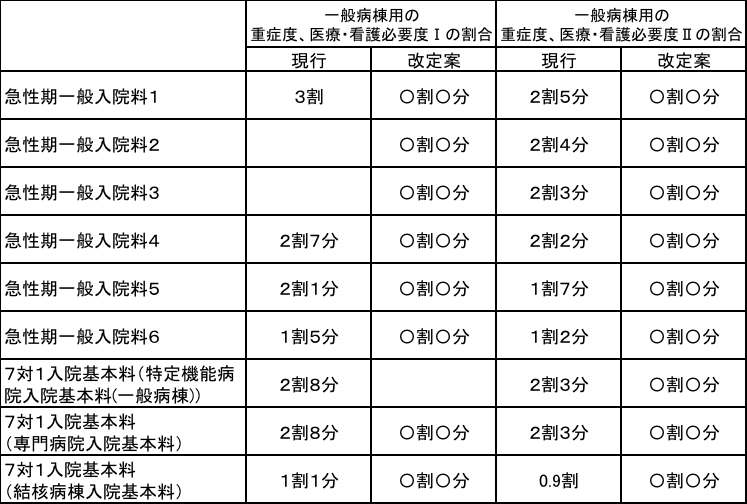 [Speaker Notes: かかりつけ医機能の評価]
70
重症度、医療・看護必要度の見直し
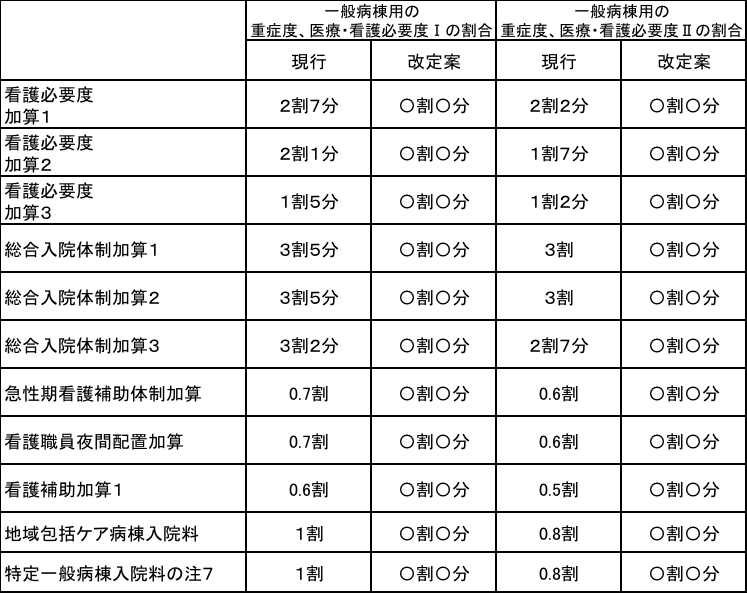 入院基本料等
[Speaker Notes: かかりつけ医機能の評価]
71
重症度、医療・看護必要度の見直し
入院基本料等
経過措置
令和2年3月31日時点において現に以下に掲げる入院料等を届け出ているものについては、令和〇年〇月〇日までの間に限り、それぞれ当該入院料等に係る重症度、医療・看護必要度の基準を満たすものとみなす。
急性期一般入院料1
急性期一般入院料2
急性期一般入院料3
急性期一般入院料4
急性期一般入院料5
急性期一般入院料6
看護必要度加算2
看護必要度加算3
7対1入院基本料(特定機能病院入院基本料(一般病棟に限る))
7対1入院基本料(専門病院入院基本料)・7対1入院基本料(結核病棟入院基本料)・看護必要度加算1
▶総合入院体制加算1
▶総合入院体制加算2
▶総合入院体制加算3
▶急性期看護補助体制加算
▶看護職員夜間配置加算
▶看護補助加算1
▶地域包括ケア病棟入院料
▶特定一般病棟入院料の注7
72
重症度、医療・看護必要度の見直し
入院基本料等
A項目の見直し
重症度、医療・看護必要度I
「救急搬送後の入院」(2日間)　⇒　(5日間)
重症度、医療・看護必要度II
入院日に以下の項目を算定する患者を入院後5日間評価の対象とする
救急医療管理加算1
救急医療管理加算2
夜間休日救急搬送医学管理料

専門的な治療・処置⑥「免疫抑制剤の管理」
注射剤に限り評価の対象
73
重症度、医療・看護必要度の見直し
入院基本料等
C項目（手術等の医学的状況）の見直し
16、開頭手術(7日間)　⇒　(13日間)
17、開胸手術(7日間)　⇒ (12日間)
18、開腹手術(4日間)　⇒　(7日間)
19、骨の手術(5日間)　⇒　(11日間)
20、胸腔鏡・腹腔鏡手術(3日間)　⇒　(5日間)
21、全身麻酔・脊椎麻酔の手術(2日間)　⇒　(5日間)
22、救命等に係る内科的治療(2日間)　⇒　(5日間)
（新）23、別に定める検査(2日間)
（新）24、別に定める手術(6日間)
※別に定める検査及び手術は、レセプト電算処理システム用コードで規定する。
※対象となる検査及び手術
入院で実施される割合が9割以上のものを追加し、入院で実施される割合が9割未満のものは除外
74
重症度、医療・看護必要度の見直し
入院基本料等
重症度、医療・看護必要度Iにおいても、レセプト電算処理システム用コードを用いた評価
A項目(専門的な治療・処置のうち薬剤を使用するものに限る)
C項目

一般病棟用重症度、医療・看護必要度の基準
「B14又はB15に該当する患者であって、A得点が1点以上かつB得点が3点以上」を削除
75
重症度、医療・看護必要度の見直し
入院基本料等
重症度、医療・看護必要度Ⅱの推進
急性期一般入院基本料（1〜6）
通則の変更により許可病床数400床以上は必須
特定機能病院入院基本料（一般病棟7対1入院基本料）
診療内容に関するデータを適切に提出できる体制が整備された保険医療機関であって、一般病棟用の重症度、医療・看護必要度IIの基準を満たす患者を〇割〇分以上入院させる病棟であること

経過措置
令和2年3月31日時点において現に一般病棟入院基本料(急性期一般入院料1〜6に限る)又は特定機能病院入院基本料(一般病棟7対1に限る)を届け出ているものについては、令和〇年〇月〇日までの間に限り、当該基準を満たすものとみなす。
76
重症度、医療・看護必要度の見直し
入院基本料等
院内研修の指導者に係る要件の見直し
施設基準重症度、医療・看護必要度I・II(IIにあっては、B項目のみ)に係る評価票の記入は、院内研修を受けたものが行うものであることなお、院内研修は、次に掲げる所定の研修を修了したもの(修了証が交付されているもの)又は評価に習熟したものが行う研修であることが望ましい。
特定集中治療室用、ハイケアユニット用の重症度、医療・看護必要度についても同様。
[Speaker Notes: 働き方改革]
77
地域包括ケア病棟・病床
入院基本料等
地域包括ケア病棟入院料
自院内の転棟割合による減算　⇒　所定点数の100分の〇
許可病床数が400床以上の病院で、同一保険医療機関内の一般病棟から転棟した患者の割合が6割未満である場合


経過措置
令和2年3月31日時点において現に地域包括ケア病棟入院料を届け出ているものについては、令和〇年〇月〇日までの間に限り、当該基準を満たすものとみなす。
78
地域包括ケア病棟・病床
入院基本料等
自院内での地域包括ケア病棟への転棟ルールの見直し
算定要件
DPC病棟から同一保険医療機関内の地域包括ケア病棟に転棟
　⇒　入院日IIまでの間
DPC病棟から同一保険医療機関内の地域包括ケア入院医療管理料に転室
　⇒　入院日IIIまでの間

診断群分類点数表に従って診療報酬を算定する。なお、入院日II又はIIIを超えた日以降は、医科点数表に従って当該入院料又は管理料を算定することとするが、その算定期間は診療報酬の算定方法に関わらず、当該病棟又は病室に最初に入棟又は入室した日から起算して60日間とする。
79
地域包括ケア病棟・病床
入院基本料等
地域包括ケア病棟入院料1・3の施設基準見直し
ハ当該病棟において、入院患者に占める、自宅等から入院したものの割合が1割以上であること
　　⇒　1割5分以上
ニ当該病棟における自宅等からの緊急の入院患者の受入れ人数が、前3月間において3人以上であること
　　⇒　前3月間において6人以上
ホ次のいずれか二つ以上を満たしていること
1、在宅患者訪問診療料(I)及び在宅患者訪問診療料(II)を前3月間において20回以上算定している保険医療機関であること
　　⇒　前3月間において30回以上
80
地域包括ケア病棟・病床
入院基本料等
地域包括ケア病棟入院料1・3の施設基準見直し
ホ次のいずれか二つ以上を満たしていること
2、在宅患者訪問看護・指導料、同一建物居住者訪問看護・指導料、精神科訪問看護・指導料(I)及び精神科訪問看護・指導料(III)を前3月間において100回以上算定している保険医療機関であること又は訪問看護療養費に係る指定訪問看護の費用の額の算定方法(平成二十年厚生労働省告示第六十七号)に規定する訪問看護基本療養費及び精神科訪問看護基本療養費を前3月間において500回以上算定している訪問看護ステーションが当該保険医療機関に併設されていること
　　⇒　前3月間において60回以上
　　⇒　（訪問看護療養費を別項目として）前3月間において300回以上
4、開放型病院共同指導料(I)又は(II)を前3月間において10回以上算定している保険医療機関であること
　⇒　（改訂）在宅患者訪問リハビリテーシ ョン指導管理料を前3月間において30回以上算定している保険医療機関であること
81
地域包括ケア病棟・病床
入院基本料等
地域包括ケア病棟入院料1・3の施設基準見直し
ホ次のいずれか二つ以上を満たしていること
5、介護保険法第八条第二項に規定する訪問介護、同条四項に規定する訪問看護、同条第五項に規定する訪問リハビリテーション、同法第八条の二第3項に規定する介護予防訪問看護又は同条第四項に規定する介護予防訪問リハビリテーションを提供している施設が当該保険医療機関と同一の敷地内にあること
　　⇒　介護予防訪問リハビリテーションの提供実績を有している施設が当該保険医療機関に併設されていること
（新）6、退院時共同指導料2を前3月間において6回以上算定してい る保険医療機関であること
82
地域包括ケア病棟・病床
入院基本料等
地域包括ケア入院医療管理料1・3の施設基準見直し
ロ、当該病室において、入院患者に占める、自宅等から入院したものの割合が1割以上であることただし、当該病室における病床数が10未満のものにあっては、前3月間において、自宅等から入院した患者が3以上であること
　　⇒　自宅等から入院したものの割合が1割5分以上
　　⇒　前3月間において、自宅等から入院した患者が6以上
ハ、当該病室における自宅等からの緊急の入院患者の受入れ人数が、前3月間において3人以上であること
　　⇒　前3月間において6人以上

経過措置
令和2年3月31日時点において現に地域包括ケア病棟入院料1若しくは3又は地域包括ケア入院医療管理料1若しくは3を届け出ているものについては、令和〇年〇月〇日までの間に限り、当該基準を満たすものとみなす。
83
地域包括ケア病棟・病床
入院基本料等
地域包括ケア病棟入院料の人員配置見直し
入退院支援及び地域連携業務を担う部門の設置を要件
(1)通則
ニ当該保険医療機関内に在宅復帰支援を担当する者が適切に配置されていること
　　　　　　　　　↓
(1)通則
ニ当該保険医療機関内に入退院支援及び地域連携業務を担う部門が設置されていること当該部門に入退院支援及び地域連携に係る業務に関する十分な経験を有する専従の看護師又は専従の社会福祉士が配置されていること当該部門に専従の看護師が配置されている場合にあっては専任の社会福祉士が、専従の社会福祉士が配置されている場合にあっては専任の看護師が配置されていること
84
地域包括ケア病棟・病床
入院基本料等
地域包括ケア病棟入院料の人員配置見直し
(1)通則
なお、当該専従の看護師又は社会福祉士については、週3日以上常態として勤務しており、かつ、所定労働時間が24時間以上の勤務を行っている専従の非常勤の看護師又は社会福祉士(入退院支援及び地域連携業務に関する十分な経験を有する看護師又は社会福祉士に限る)を2名組み合わせることにより、常勤看護師等と同じ時間帯にこれらの非常勤看護師等が配置されている場合には、当該基準を満たしているとみなすことができる。
(3)当該病棟又は病室を含む病棟に、専従の常勤理学療法士、専従の常勤作業療法士又は専従の常勤言語聴覚士(以下「理学療法士等」という)が1名以上配置されていることなお、当該理学療法士等は、疾患別リハビリテーション等を担当する専従者との兼務はできないものであり、当該理学療法士等が提供した疾患別リハビリテーション等については疾患別リハビリテーション料等を算定することはできない。ただし、地域包括ケア入院医療管理料を算定する場合に限り、当該理学療法士等は、当該病室を有する病棟におけるADL維持向上等体制加算に係る専従者と兼務することはできる。
85
地域包括ケア病棟・病床
入院基本料等
地域包括ケア病棟入院料の人員配置見直し
(1)通則
なお、注2の届出を行う場合にあっては、専任の常勤理学療法士、専任の常勤作業療法士又は専任の常勤言語聴覚士が1名以上配置されていることなお、週3日以上常態として勤務しており、かつ、所定労働時間が週22時間以上の勤務を行っている専従の非常勤理学療法士、専従の非常勤作業療法士又は専従の非常勤言語聴覚士をそれぞれ2人以上組み合わせることにより、当該保険医療機関における常勤理学療法士、常勤作業療法士又は常勤言語聴覚士の勤務時間帯と同じ時間帯にこれらの非常勤理学療法士、非常勤作業療法士又は非常勤言語聴覚士がそれぞれ配置されている場合には、それぞれの基準を満たすこととみなすことができる。

経過措置
令和2年3月31日時点において現に地域包括ケア病棟入院料又は地域包括ケア入院医療管理料を届け出ているものについては、令和〇年〇月〇日までの間に限り、当該基準を満たすものとみなす。
86
地域包括ケア病棟・病床
入院基本料等
リハビリテーションの必要性の判断の要件化
(7)(6)のリハビリテーションを提供する患者については、1日平均2単位以上提供していることただし、1患者が1日に算入できる単位数は9単位までとする。なお、当該リハビリテーションは地域包括ケア病棟入院料に包括されており、費用を別に算定することはできないため、当該病棟又は病室を含む病棟に専従の理学療法士等が提供しても差し支えない。また、当該入院料を算定する患者に提供したリハビリテーションは、疾患別リハビリテーションに規定する従事者1人あたりの実施単位数に含むものとする。
なお、リハビリテーションの提供に当たっては、当該患者の入棟時に測定したADL等を参考にリハビリテーションの必要性を判断し、その結果について診療録に記載するとともに、患者又はその家族等に説明すること
87
地域包括ケア病棟・病床
入院基本料等
適切な意思決定支援に関する指針の要件化 
対象が全ての地ケアに拡大
療養病棟入院基本料も同様
通則の見直し（地域包括ケア1・3）
（削除）ヘ当該保険医療機関において、適切な看取りに対する指針を定めていること
（削除）(9)当該保険医療機関において、厚生労働省「人生の最終段階における医療・ケアの決定プロセスに関するガイドライン」等の内容を踏まえ、看取りに対する指針を定めていること
(新)ヌ当該保険医療機関において、適切な意思決定支援に関する指針を定めていること
（新）(11)当該保険医療機関において、厚生労働省「人生の最終段階における医療・ケアの決定プロセスに関するガイドライン」等の内容を踏まえ、適切な意思決定支援に関する指針を定めていること
[Speaker Notes: 地域包括ケア1と3だけの要件から地域包括ケア全体へ]
88
地域包括ケア病棟・病床
入院基本料等
適切な意思決定支援に関する指針の要件化 
経過措置
令和2年3月31日時点において現に地域包括ケア病棟入院料、地域包括ケア入院医療管理料又は療養病棟入院基本料を届け出ているものについては、令和〇年〇月〇日までの間に限り、当該基準を満たすものとみなす。

届出の制限
許可病床数が400床以上の保険医療機関
地域包括ケア病棟入院料及び地域包括ケア入院医療管理料を届け出られなくなる
令和〇年〇月〇日時点で地域包括ケア病棟入院料又は地域包括ケア入院医療管理料を届け出ている保険医療機関については、当該時点で現に届け出ている病棟又は病室を維持することができる
89
地域包括ケア病棟・病床
入院基本料等
入院時支援加算	200点
算定要件
（新）(22)「注7」に規定する入院時支援加算を算定するに当たって、作成した療養支援計画書については、患者の入院前に入院予定先の病棟職員に共有することまた、入院前又は入院日に患者又はその家族等に交付して説明し、その内容を診療録等に記載又は添付することなお、第1章第2部の通則7の規定に基づき作成する入院診療計画書等をもって、当該療養支援計画書としてもよい。
（新）(23)患者の栄養状態の評価や服薬中の薬剤の確認に当たっては、必要に応じて、管理栄養士や薬剤師等の関係職種と十分に連携を図ること
90
回復期リハビリテーション病棟
入院基本料等
回復期リハ病棟入院料1・3の実績指数引き上げ
回復期リハビリテーション病棟入院料1
リハビリテーションの効果に係る実績指数が37以上であること
　⇒　実績指数が40以上
回復期リハビリテーション病棟入院料3
リハビリテーションの効果に係る実績の指数が30以上であること
　⇒　実績指数が35以上

経過措置
令和2年3月31日において現に回復期リハビリテーション病棟入院料1又は3を届け出ているものについては、令和〇年〇月〇日までの間に限り、当該基準を満たすものとみなす
91
回復期リハビリテーション病棟
入院基本料等
説明の強化
回復期リハビリテーション病棟に入院した患者に対して、入院時FIM及び目標とするFIMについて、リハビリテーション実施計画書を用いて説明し、計画書を交付することとする。また、退院時FIMについても同様の取扱いとする。

算定要件の見直し
回復期リハビリテーション病棟入院料を算定するに当たっては、当該入院料を算定する患者に対し、入棟後2週間以内に入棟時のFIM運動項目の得点について、また退棟(死亡の場合を除く)に際して退棟時のFIM運動項目の得点について、その合計及び項目別内訳を記載したリハビリテーション実施計画書を作成し、説明の上で患者の求めに応じて交付すること
[Speaker Notes: アンダーライン追加]
92
回復期リハビリテーション病棟
入院基本料等
入院患者要件から、発症からの期間を削除
一 脳血管疾患、脊髄損傷、頭部外傷等（二〜五についても同様の見直し）
(発症後又は手術後２か月以内に回復期リハビリテーション病棟入院料の算定が開始されたものに限る。ただし、一般病棟入院基本料(急性期一般入院基本料に限る)、特定機能病院入院基本料(一般病棟に限る)、専門病院入院基本料(七対一入院基本料及び十対一入院基本料に限る)、総合入院体制加算、救命救急入院料、特定集中治療室管理料、ハイケアユニット入院医療管理料、脳卒中ケアユニット入院医療管理料又は小児特定集中治療室管理料(以下「算定開始日数控除対象入院料等」という)を算定する患者に対して、１日６単位以上のリハビリテーションが提供された場合は、その日数をこの２か月の期間から３０日を限度として控除するものとする)
93
回復期リハビリテーション病棟
入院基本料等
重症者の定義の見直し
回復期リハビリテーション病棟入院料における重症者の定義に、日常生活機能評価に代えてFIM総得点を用いてもよいものとする。

回リハ病棟1の管理栄養士の規定見直し
「当該病棟に専任の常勤管理栄養士が1名以上配置されていることが望ましい」とされているものを専任配置に変更
(2)回復期リハビリテーション病棟入院料1の施設基準
当該病棟に専任の常勤の管理栄養士が1名以上配置

経過措置
令和2年3月31日において現に回復期リハビリテーション病棟入院料1を届け出ているものについては、令和〇年〇月〇日までの間に限り、当該基準を満たすものとみなす。
94
回復期リハビリテーション病棟
入院基本料等
管理栄養士の算定要件の新設（回リハ病棟2から6）
当該病棟に専任の常勤の管理栄養士が配置されている場合には、栄養管理に関するものとして、次に掲げる内容を行うことが望ましい。
ア、当該入院料を算定する全ての患者について、患者ごとに行うリハビリテーション実施計画又はリハビリテーション総合実施計画の作成に当たっては、管理栄養士も参画し、患者の栄養状態を十分に踏まえて行うとともに、リハビリテーション実施計画書又はリハビリテーション総合実施計画書における栄養関連項目に記載すること
イ、当該入院料を算定する全ての患者について、管理栄養士を含む医師、看護師その他医療従事者が、入棟時の患者の栄養状態の確認、当該患者の栄養状態の定期的な評価及び計画の見直しを共同して行うこと
ウ、当該入院料を算定する患者のうち、栄養障害の状態にあるもの又は栄養管理をしなければ栄養障害の状態になることが見込まれるものその他の重点的な栄養管理が必要なものについては、栄養状態に関する再評価を週1回以上行うとともに、再評価の結果も踏まえた適切な栄養管理を行い、栄養状態の改善等を図ること
95
短期滞在手術等基本料
入院基本料等
短期滞在手術等基本料3の廃止項目
D237 終夜睡眠ポリグラフィー 3 1及び2以外の場合	9,424点
(生活療養を受ける場合に あっては、9,350点)
K873 子宮鏡下子宮筋腫摘 出術	35,141点
(生活療養を受ける場合 にあっては、35,067点)

引き続き短期滞在手術等基本料3の対象継続
K616-4 経皮的シャント拡張術・血栓除去術　⇒ 経皮的シャント拡張術・血栓除去術 1 初回	38,243 点　⇒　○点
(生活療養を受ける場合 にあっては、38,169 点)　⇒　○点
（新）K616-4 経皮的シャント 拡張術・血栓除去術 2 1の実 施後3ヵ月以内	〇点
(生活療養を受ける場合にあ っては、〇点)
96
短期滞在手術等基本料
入院基本料等
短期滞在手術等基本料3の見直し
終夜睡眠ポリグラフィー31及び2以外の場合	9,424点(生活療養を受ける場合にあっては、9,350点)　⇒　廃止
小児食物アレルギー負荷検査	6,237点　⇒　○点
(生活療養を受ける場合にあっては、6,164点)　⇒　○点
前立腺針生検法	11,736点　⇒　○点
(生活療養を受ける場合にあっては、11,662点)　⇒　○点
関節鏡下手根管開放手術	19,747点　⇒　○点
(生活療養を受ける場合にあっては、19,673点)　⇒　○点
胸腔鏡下交感神経節切除術(両側)	42,138点　⇒　○点
(生活療養を受ける場合にあっては、42,064点)　⇒　○点
水晶体再建術1眼内レンズを挿入する場合ロその他のもの(片側)	22,411点　⇒　○点
(生活療養を受ける場合にあっては、22,337点)　⇒　○点
97
短期滞在手術等基本料
入院基本料等
水晶体再建術1眼内レンズを挿入する場合ロその他のもの(両側)	37,839点　⇒　○点
(生活療養を受ける場合にあっては、37,765点)　⇒　○点
乳腺腫瘍摘出術1長径5センチメートル未満	20,756点　⇒　○点
(生活療養を受ける場合にあっては、20,683点)　⇒　○点
経皮的シャント拡張術・血栓除去術	38,243点　⇒　○点
(生活療養を受ける場合にあっては、38,169点)　⇒　○点
(新)経皮的シャント拡張術・血栓除去術21の実施後3ヵ月以内	〇点
(生活療養を受ける場合にあっては、〇点)
下肢静脈瘤手術1抜去切除術	24,242点　⇒　○点
(生活療養を受ける場合にあっては、24,168点)　⇒　○点
下肢静脈瘤手術2硬化療法(一連として)	12,507点　⇒　○点
(生活療養を受ける場合にあっては、12,433点)　⇒　○点
98
短期滞在手術等基本料
入院基本料等
下肢静脈瘤手術3高位結紮術	11,704点　⇒　○点
(生活療養を受ける場合にあっては、11,630点)　⇒　○点
ヘルニア手術5鼠径ヘルニア(3歳未満に限る)	35,444点　⇒　○点
(生活療養を受ける場合にあっては、35,317点)　⇒　○点
ヘルニア手術5鼠径ヘルニア(3歳以上6歳未満に限る)	28,368点　⇒　○点
(生活療養を受ける場合にあっては、28,294点)　⇒　○点
ヘルニア手術5鼠径ヘルニア(6歳以上15歳未満に限る)	25,578点　⇒　○点
(生活療養を受ける場合にあっては、25,505点)　⇒　○点
ヘルニア手術5鼠径ヘルニア(15歳以上に限る)	25,394点　⇒　○点
(生活療養を受ける場合にあっては、25,321点)　⇒　○点
99
短期滞在手術等基本料
入院基本料等
腹腔鏡下鼠径ヘルニア手術(両側)(3歳未満に限る)	69,217点　⇒　○点
(生活療養を受ける場合にあっては、69,143点)　⇒　○点
腹腔鏡下鼠径ヘルニア手術(両側)(3歳以上6歳未満に限る)	55,428点　⇒　○点
(生活療養を受ける場合にあっては、55,354点)　⇒　○点
腹腔鏡下鼠径ヘルニア手術(両側)(6歳以上15歳未満に限る)	44,061点　⇒　○点
(生活療養を受ける場合にあっては、43,988点)　⇒　○点
腹腔鏡下鼠径ヘルニア手術(両側)(15歳以上に限る)	51,719点　⇒　○点
(生活療養を受ける場合にあっては、51,645点)　⇒　○点
内視鏡的大腸ポリープ・粘膜切除術1長径2センチメートル未満	14,525点　⇒　○点
(生活療養を受ける場合にあっては、14,451点)　⇒　○点
100
短期滞在手術等基本料
入院基本料等
視鏡的大腸ポリープ・粘膜切除術2長径2センチメートル以上	18,141点　⇒　○点
(生活療養を受ける場合にあっては、18,068点)　⇒　○点
痔核手術(脱肛を含む)2硬化療法(四段階注射法によるもの)	12,383点　⇒　○点
(生活療養を受ける場合にあっては、12,309点)　⇒　○点
体外衝撃波腎・尿管結石破砕術(一連につき)	28,268点　⇒　○点
(生活療養を受ける場合にあっては、28,194点)　⇒　○点
子宮頸部(腟部)切除術	18,179点　⇒　○点
(生活療養を受ける場合にあっては、18,106点)　⇒　○点
子宮鏡下子宮筋腫摘出術35,141点(生活療養を受ける場合にあっては、35,067点)　⇒　廃止
ガンマナイフによる定位放射線治療	60,403点　⇒　○点
(生活療養を受ける場合にあっては、60,330点)　⇒　○点
101
緩和ケア病棟入院料
入院基本料等
緩和ケア病棟入院料１の要件追加
施設基準
（新）次のいずれかに係る届出を行っていること
緩和ケア診療加算
外来緩和ケア管理料
在宅がん医療総合診療料

(13)以下のア及びイを満たしていること又はウを満たしていること
ア直近1年間の当該病棟における入院日数の平均が30日未満であること
　　　↓
削除
102
緩和ケア病棟入院料
入院基本料等
緩和ケア病棟入院料１の要件追加
(13)以下のア及びイを満たしていること又はウを満たしていること（以下は変更無し）
ア、当該病棟の入院患者について、以下の(イ)から(ロ)までの期間の平均が14日未満であること
(イ)(4)の医師又は当該医師の指示を受けた看護職員から説明を受けた上で、患者等が文書又は口頭で入院の意思表示を行った日
(ロ)患者が当該病棟に入院した日
イ、直近1年間において、退院患者のうち、次のいずれかに該当する患者以外の患者が15%以上であること
(イ)他の保険医療機関(療養病棟入院基本料、有床診療所入院基本料及び有床診療所療養病床入院基本料を算定する病棟及び病室を除く)に転院した患者
(ロ)同一の保険医療機関の当該入院料にかかる病棟以外の病棟(療養病棟入院基本料を算定する病棟を除く)への転棟患者
(ハ)死亡退院の患者
103
療養病棟入院基本料
入院基本料等
療養病棟入院基本料(経過措置1)の見直し
療養病棟入院料2のそれぞれの所定点数の100分の90に相当する点数を算定する。
　　　　　⇒　100分の〇に相当する点数
経過措置
区分番号A101の注11に規定する診療料は、令和〇年〇月〇日までの間に限り、算定できるものとする。
施設基準
令和2年3月31日時点で、療養病棟入院基本料の注11又は注12に係る届出を行っている病棟であること
 
療養病棟入院基本料(経過措置2)
令和２年３月３１日で経過措置終了
104
療養病棟入院基本料
入院基本料等
療養病棟入院基本料の施設基準の追加
4の12中心静脈注射用カテーテルに係る感染を防止するつき十分な体制として、次の体制を整備していること
ア、中心静脈注射用カテーテルに係る院内感染対策のための指針を策定していること
イ、当該療養病棟に入院する個々の患者について、中心静脈注射用カテーテルに係る感染症の発生状況を継続的に把握すること 
中心静脈栄養を実施している状態の見直し
消化管の異常、悪性腫瘍等のため消化管からの栄養摂取が困難な場合に行うものに限るものとし、単に末梢血管確保が困難であるために行うものはこれに含まない。ただし、経管栄養のみでカロリー不足の場合については、離脱についての計画を作成し実施している場合に限り、経管栄養との一部併用の場合も該当するものとする。なお、毎月末において、当該中心静脈栄養を必要とする状態に該当しているか確認を行い、その結果を診療録等に記載すること
[Speaker Notes: なお書き以下追加]
105
精神科病棟
入院基本料等
複数病棟を届出る際の基準の明確化
病棟ごとに基準を満たす必要がある旨を明確化

精神科救急入院料1に関する施設基準等
※精神科救急入院料2についても同様
(1)当該保険医療機関が、精神科救急医療体制整備事業において基幹的な役割を果たしていること具体的には、次のいずれも満たしていること
ア、常時精神科救急外来診療が可能であり、精神疾患に係る時間外、休日又は深夜における診療(電話等再診を除く)件数の実績が年間150件以上、又は1の(12)のア又はイの地域における人口1万人当たり1.87件以上であることそのうち初診患者(精神疾患について過去3か月間に当該保険医療機関に受診していない患者)の件数が30件以上又は2割以上であること
106
精神科病棟
入院基本料等
精神科救急入院料1に関する施設基準等
(1)当該保険医療機関が、精神科救急医療体制整備事業において基幹的な役割を果たしていること具体的には、次のいずれも満たしていること
イ、精神疾患に係る時間外、休日又は深夜における入院件数の実績が年間40件以上又はアの地域における人口1万人当たり0.5件以上であることそのうち8件以上又は2割以上は、精神科救急情報センター・精神医療相談窓口(精神科救急医療体制整備事業)、救急医療情報センター、他の医療機関、都道府県(政令市の地域を含むものとする。以下この項において同じ)、市町村、保健所、警察、消防(救急車)からの依頼であること
ウ、複数の病棟において当該入院料の届出を行う場合については、ア及びイの「件以上」を「に届出病棟数を乗じた数以上」と読み替えること
107
精神科病棟
入院基本料等
届出病床数の上限を超えている場合の経過措置
精神科救急入院料
(13)当該病棟の病床数は、当該病院の精神病床数が300床以下の場合には60床以下であり、当該病院の精神病床数が300床を超える場合にはその2割以下であることただし、平成30年3月31日時点で、現に当該基準を超えて病床を有する保険医療機関にあっては、令和〇年〇月〇日までの間、当該時点で現に届け出ている病床数を維持することができる。
108
精神科病棟
入院基本料等
精神科身体合併症管理加算の上限日数と対象疾患の見直し
精神科身体合併症管理加算(1日につき)
7日以内	450点　⇒　○点
8日以上10日以内	225点　⇒　8日以上１５日以内	○点
 レセプト記載の規定新設
診療報酬明細書の摘要欄に別に厚生労働大臣が定める身体合併症の患者のいずれに該当するかを記載
別表第七の二精神科身体合併症管理加算の対象患者
(略)
難病の患者に対する医療等に関する法律(平成26年法律第50号)第5条に規定する指定難病の患者であって、同法第7条第4項に規定する医療受給者証を交付されているもの(同条第1項各号に規定する特定医療費の支給認定に係る基準を満たすものとして診断を受けたものを含む)
109
精神科急性期治療病棟入院料1
入院基本料等
精神科急性期医師配置加算の再編
精神科急性期医師配置加算(1日につき)	500点
　　　　　　↓
精神科急性期医師配置加算1		〇点
精神科急性期医師配置加算2
イ精神病棟入院基本料等の場合	〇点
ロ精神科急性期治療病棟入院料の場合	〇点
精神科急性期医師配置加算3		〇点

算定要件
精神科急性期医師配置加算は、精神症状とともに身体疾患又は外傷を有する患者の入院医療体制を確保している保険医療機関の精神病棟や、急性期の精神疾患患者及び治療抵抗性統合失調症患者(クロザピンの新規導入を目的とした患者に限る)に密度の高い入院医療を提供する精神病棟において、医師を手厚く配置することを評価したものである。
[Speaker Notes: カッコ内追加]
110
精神科急性期治療病棟入院料1
入院基本料等
精神科急性期医師配置加算の再編
施設基準
精神科急性期医師配置加算の施設基準
(1)当該病棟において、常勤の医師は、当該病棟の入院患者の数が十六又はその端数を増すごとに一以上配置されていること
精神科急性期医師配置加算1の施設基準
1、精神科救急医療に係る実績を相当程度有していること
（新）2、直近1年間に当該病棟においてクロザピンを新規に導入した実績を相当程度有していること
3、精神科急性期治療病棟入院料1を算定する精神病棟であること
[Speaker Notes: カッコ内追加]
111
精神科急性期治療病棟入院料1
入院基本料等
精神科急性期医師配置加算の再編
施設基準
精神科急性期医師配置加算2のイの施設基準
1精神病棟入院基本料(十対一入院基本料又は十3対一入院基本料に限る)又は特定機能病院入院基本料を算定する精神病棟(七対一入院基本料、十対一入院基本料又は十3対一入院基本料に限る)であること
2精神障害者であって身体疾患を有する患者に対する急性期治療を行うにつき十分な体制を有する保険医療機関の精神病棟であること
3許可病床(精神病床を除く)の数が百床(別表第六の二に掲げる地域に所在する保険医療機関にあっては八十床)以上の病院であること
（新）(4)精神科急性期医師配置加算2のロの施設基準
1、精神科救急医療に係る実績を相当程度有していること
2、精神科急性期治療病棟入院料1を算定する精神病棟であること
[Speaker Notes: カッコ内追加]
112
精神科急性期治療病棟入院料1
入院基本料等
精神科急性期医師配置加算の再編
施設基準
（新）(5)精神科急性期医師配置加算3の施設基準
1精神科救急医療に係る実績を一定程度有していること
2直近1年間に当該病棟においてクロザピンを新規に導入した実績を一定程度有していること
3精神科急性期治療病棟入院料1を算定する精神病棟であること
[Speaker Notes: カッコ内追加]
113
精神科病棟
入院基本料等
ハイリスク分娩管理加算の対象病棟の見直し
精神病棟入院基本料及び特定機能病院入院基本料(精神病棟)を追加

精神療養病棟入院料の包括範囲の見直し
心大血管疾患リハビリテーション料、脳血管疾患等リハビリテーション料、廃用症候群リハビリテーション料、運動器リハビリテーション料、呼吸器リハビリテーション料、リハビリテーション総合計画評価料が算定可能に
114
精神科病棟
入院基本料等
(新)精神科退院時共同指導料
１，精神科退院時共同指導料1(外来又は在宅医療を担う保険医療機関の場合)
イ、精神科退院時共同指導料(I)		〇点
ロ、精神科退院時共同指導料(II)		〇点
２，精神科退院時共同指導料2(入院医療を提供する保険医療機関の場合)	〇点
115
精神科病棟
入院基本料等
(新)精神科退院時共同指導料
対象患者
1のイ、精神病棟に入院中の患者であって、精神保健及び精神障害者福祉に関する法律(昭和25年法律第123号。以下「精神保健福祉法」という)第29条又は第29条の2に規定する入院措置に係る患者、心神喪失等の状態で重大な他害行為を行った者の医療及び観察等に関する法律(平成15年法律第110号)第42条第1項第1号又は第61条第1項第1号に規定する同法による入院又は同法第42条第1項第2号に規定する同法による通院をしたことがある患者又は当該入院の期間が1年以上の患者(以下この区分番号において「措置入院者等」という)
1のロ、精神病棟に入院中の患者であって、別に厚生労働大臣が定める患者
1のイ及び1のロの患者
116
精神科病棟
入院基本料等
(新)精神科退院時共同指導料
算定要件
(1)精神科退院時共同指導料1については、他の保険医療機関の精神病棟に入院中の患者であって、措置入院者等又は別に厚生労働大臣が定める患者に対して、当該患者の外来又は在宅医療を担う保険医療機関の多職種チームが、入院中の保険医療機関の多職種チームとともに、当該患者の同意を得て、退院後の療養上必要な説明及び指導を共同で行った上で、支援計画を作成し、文書により情報提供した場合に外来又は在宅医療を担う保険医療機関において、入院中に1回に限り算定することただし、区分番号A000に掲げる初診料、区分番号A001に掲げる再診料、区分番号A002に掲げる外来診療料、区分番号A003に掲げるオンライン診療料、区分番号B002に掲げる開放型病院共同指導料(I)、区分番号B004に掲げる退院時共同指導料1、区分番号C000に掲げる往診料、区分番号C001に掲げる在宅患者訪問診療料(I)又は区分番号C001-2に掲げる在宅患者訪問診療料(II)は別に算定できない。
117
精神科病棟
入院基本料等
(新)精神科退院時共同指導料
算定要件
(2)精神科退院時共同指導料2については、精神病棟に入院中の患者であって、措置入院患者等及び別に厚生労働大臣が定める患者に対して、入院中の保険医療機関の多職種チームが、当該患者の外来又は在宅医療を担う他の保険医療機関の多職種チームとともに、当該患者の同意を得て、退院後の療養上必要な説明及び指導を共同で行った上で、支援計画を作成し、文書により情報提供した場合に入院医療を担う保険医療機関において、入院中に1回に限り算定することただし、区分番号B003に掲げる開放型病院共同指導料(II)、区分番号B005に掲げる退院時共同指導料2、区分番号I011に掲げる精神科退院指導料は、別に算定できない。
(3)1のイについては、措置入院者等に対して、当該保険医療機関の精神科の医師、保健師又は看護師(以下、看護師等という)及び精神保健福祉士並びに必要に応じて薬剤師、作業療法士、公認心理師、在宅療養担当医療機関の保険医の指示を受けた訪問看護ステーションの看護師等(准看護師を除く)若しくは作業療法士又は市町村若しくは都道府県の担当者等が共同指導を行った場合に算定すること
118
精神科病棟
入院基本料等
(新)精神科退院時共同指導料
算定要件
(4)1のロについては、1のイ以外の患者であって、平成28〜30年度厚生労働行政調査推進補助金障害者対策総合研究事業において「多職種連携による包括的支援マネジメントに関する研究」の研究班が作成した、「包括的支援マネジメント実践ガイド」における「包括的支援マネジメント導入基準」を満たした、重点的な支援が必要な患者に対して、当該保険医療機関の精神科の医師又は医師の指示を受けた看護師等及び精神保健福祉士並びに必要に応じて薬剤師、作業療法士、公認心理師、在宅療養担当医療機関の保険医の指示を受けた訪問看護ステーションの看護師等(准看護師を除く)若しくは作業療法士又は市町村若しくは都道府県の担当者等が共同指導を行った場合に算定すること
(5)2については、(3)又は(4)に規定する患者に対して、当該保険医療機関の精神科の医師、看護師等及び精神保健福祉士並びに必要に応じて薬剤師、作業療法士、公認心理師、在宅療養担当機関の保険医の指示を受けた訪問看護ステーションの看護師等(准看護師を除く)若しくは作業療法士又は市町村若しくは都道府県の担当者等が共同指導を行った場合に算定すること
119
精神科病棟
入院基本料等
(新)精神科退院時共同指導料
算定要件
(6)外来又は在宅医療を担う医療機関については、入院中の医療機関とは別の医療機関であること
(7)共同指導の実施及び支援計画の作成に当たっては、平成28〜30年度厚生労働行政調査推進補助金障害者対策総合研究事業において「多職種連携による包括的支援マネジメントに関する研究」の研究班が作成した、「包括的支援マネジメント実践ガイド」を参考にすることなお、患者又はその家族等に対して提供する文書については、別添〇の様式を用いること
(8)当該指導料を算定する場合は、行った指導の内容等について、要点を診療録に記載するとともに、患者又はその家族等に提供した文書の写しを診療録に添付すること
(9)共同指導は、対面で行うことを原則とすることただし、外来又は在宅医療を担当する医療機関の関係者のいずれかが、入院中の医療機関に赴くことができない場合には、ビデオ通話等を用いて共同指導を実施した場合でも算定可能とする。
120
精神科病棟
入院基本料等
(新)精神科退院時共同指導料
算定要件
(10)精神科退院時共同指導料は、退院後在宅での療養を行う患者が算定の対象となり、他の保険医療機関、社会福祉施設、介護老人保健施設、介護老人福祉施設に入院若しくは入所する患者又は死亡退院した患者については、対象とはならない。

施設基準
(1)精神科退院時共同指導料1を算定する場合は、精神科又は心療内科を標榜する保険医療機関であること
(2)精神科退院時共同指導料2を算定する場合は、精神科を標榜する病院であること
(3)当該保険医療機関内に、専任の精神保健福祉士が1名以上配置されていること
(4)重点的な支援を必要とする患者とは、別紙〇に掲げる包括的支援マネジメント導入基準を1つ以上満たすものをいう。
(5)当該指導料の施設基準に係る届出は様式〇を用いること
121
精神科病棟
入院基本料等
抗精神病特定薬剤治療指導管理料の再編
1、持続性抗精神病注射薬剤治療指導管理料	250点
		↓
1、持続性抗精神病注射薬剤治療指導管理料	〇点
イ入院中の患者
ロ入院中の患者以外
2、治療抵抗性統合失調症治療指導管理料	500点⇒○点
算定要件
注1、1のイについては、持続性抗精神病注射薬剤を投与している入院中の統合失調症患者に対して、計画的な医学管理を継続して行い、かつ、療養上必要な指導を行った場合に、当該薬剤の投与開始日の属する月及びその翌月にそれぞれ1回に限り、当該薬剤を投与したときに算定する。
2、1のロについては、持続性抗精神病注射薬剤を投与している入院中の患者以外の統合失調症患者に対して、計画的な医学管理を継続して行い、かつ、療養上必要な指導を行った場合に、月1回に限り、当該薬剤を投与したときに算定する。
122
精神科病棟
入院基本料等
抗精神病特定薬剤治療指導管理料の再編
算定要件
(1)抗精神病特定薬剤治療指導管理料の「1」のイは、精神科を標榜する保険医療機関において、精神科を担当する医師が、持続性抗精神病注射薬剤を投与している入院中の統合失調症患者に対して、計画的な治療管理を継続して行い、かつ、当該薬剤の効果及び副作用に関する説明を含め、療養上必要な指導を行った場合に、当該薬剤の投与開始日の属する月及びその翌月にそれぞれ1回に限り、当該薬剤を投与したときに算定する。
(2)抗精神病特定薬剤治療指導管理料の「1」のロは、精神科を標榜する保険医療機関において、精神科を担当する医師が、持続性抗精神病注射薬剤を投与している入院中の患者以外の統合失調症患者に対して、計画的な治療管理を継続して行い、かつ、当該薬剤の効果及び副作用に関する説明を含め、療養上必要な指導を行った場合に、月1回に限り、当該薬剤を投与した日に算定する。
123
精神科病棟
入院基本料等
除外薬剤・注射薬の見直し
対象入院料
精神科救急入院料、精神科急性期治療病棟入院料、精神科救急・合併症入院料、精神療養病棟入院料及び地域移行機能強化病棟入院料
追加事項
持続性抗精神病注射薬剤(投与開始日から60日以内に投与された場合に限る)を追加
[Speaker Notes: 持続性抗精神病注射薬剤：LAI、デポ剤エビリファイなど統合失調症薬剤]
124
精神科病棟
入院基本料等
精神科救急入院料、精神科急性期治療病棟入院料、精神科救急・合併症入院料の要件見直し
算定対象となる患者は、次のア又はイに該当する患者(以下この項において「新規患者」という)若しくはウに該当する患者であること
ア、措置入院患者、緊急措置入院患者又は応急入院患者
イ、ア以外の患者であって、当該病棟に入院する前3か月において保険医療機関(当該病棟を有する保険医療機関を含む)の精神病棟に入院(心神喪失等の状態で重大な他害行為を行った者の医療及び観察等に関する法律(平成15年法律第110号)第42条第1項第1号又は第61条第1項第1号に規定する同法による入院(医療観察法入院)を除く)したことがない患者のうち、入院基本料の入院期間の起算日の取扱いにおいて、当該病院への入院日が入院基本料の起算日に当たる患者(当該病棟が満床である等の理由により一旦他の病棟に入院した後、入院日を含め2日以内に当該病棟に転棟した患者を含む)
[Speaker Notes: クロザピン：クロザリル＝治療抵抗性統合失調症]
125
精神科病棟
入院基本料等
精神科救急入院料、精神科急性期治療病棟入院料、精神科救急・合併症入院料の要件見直し
算定対象となる患者は、次のア又はイに該当する患者(以下この項において「新規患者」という)若しくはウに該当する患者であること
（新）ウ、ア及びイにかかわらず、クロザピンを新規に導入することを目的として、当該入院料に係る病棟を有する保険医療機関において、当該保険医療機関の他の病棟から当該病棟に転棟した入院患者
(2)新規患者については、入院日から起算して3月を限度として算定する。なお、届出を行い、新たに算定を開始することとなった日から3月以内においては、届出の効力発生前に当該病棟に新規入院した入院期間が3月以内の患者を、新規患者とみなして算定できる。
[Speaker Notes: クロザピン：クロザリル＝治療抵抗性統合失調症]
126
精神科病棟
入院基本料等
精神科救急入院料、精神科急性期治療病棟入院料、精神科救急・合併症入院料の要件見直し
(3)(1)のウに該当する患者については、当該保険医療機関の他の病棟から転棟後、当該病棟においてクロザピンの投与を開始した日から起算して3月を限度として算定する。ただし、クロザピンの投与を中止した場合については、以下の取扱いとする。
ア、クロザピンの副作用等の事由により、投与を中止した場合は、投与中止日から2週間まで要件を満たすものとする。
イ、患者事由により、投与を中止した場合は、投与中止日まで要件を満たすものとする。
[Speaker Notes: クロザピン：クロザリル＝治療抵抗性統合失調症]
127
精神科病棟
入院基本料等
移行率の除外 
精神科救急入院料、精神科急性期治療病棟入院料、精神科急性期医師配置加算及び精神科救急・合併症入院料について、クロザピンの新規導入を目的とした入院患者を、自宅等への移行率の対象から除外する。
精神科救急入院料2、精神科急性期治療病棟入院料、精神科急性期治療病棟入院料を算定する病棟における精神科急性期医師配置加算、及び精神科救急・合併症入院料についても同様。
[Speaker Notes: クロザピン：クロザリル＝治療抵抗性統合失調症]
128
結核病棟
入院基本料等
結核病棟のユニットに係る見直し
障害者施設等入院基本料と併せて1病棟として運用する結核病棟であって、重症度、医療・看護必要度に係る基準を満たさない場合に算定できる入院基本料(重症患者割合特別入院基本料)について、常勤の医師の員数に係る要件を満たさなくなった場合であっても算定できるよう見直す。
129
入院基本料等加算
130
データ提出加算の見直し
入院基本料等加算
対象拡大
回復期リハビリテーション病棟入院料5・6
データ提出加算に加算に係る届出を行った保険医療機関であることただし、許可病床数が200床未満の保険医療機関の場合は、その限りではない。
　　　　↓
データ提出加算に係る届出を行った保険医療機関であること

療養病棟入院基本料1・2
許可病床数が200床以上の病院にあっては、データ提出加算に加算に係る届出を行った保険医療機関であること
　　　　　↓
データ提出加算に係る届出を行った保険医療機関であること
131
データ提出加算の見直し
入院基本料等加算
急性期一般入院基本料の例外規定
データ提出加算に係る届出を行った保険医療機関であること
　　　　　　↓
データ提出加算に係る届出を行った保険医療機関であることただし、新規に保険医療機関を指定する場合であって急性期一般入院料7を届け出る場合その他やむを得ない事情がある場合を除く。

(急性期一般入院料7について、新たに保険医療機関の指定を受け、入院基本料の施設基準に係る届出を行う場合又は急性期一般入院基本料1から7のいずれかを既に届け出ている保険医療機関であって第26の4の4(3)の規定によりデータ提出加算を算定できなくなった場合は、新たに保険医療機関を指定する日又はデータ提出加算に係る施設基準を満たさなくなった日の属する月の翌月から起算して1年に限りデータ提出加算の届出を行っているものとみなすことができる)
132
データ提出加算の見直し
入院基本料等加算
経過措置
施設基準
八令和2年3月31日において、現に次の(1)から(3)までに掲げる規定に係る届出を行っている病棟については、令和〇年〇月〇日までの間に限り、次の(1)から(3)までに掲げる区分に応じ、当該各(1)から(3)までに定めるものに該当するものとみなす。
(1)旧医科点数表の療養病棟入院基本料(許可病床が200床未満の保険医療機関に限る)
(2)旧医科点数表の回復期リハビリテーション病棟入院料5(許可病床が200床未満の保険医療機関に限る)
(3)旧医科点数表の回復期リハビリテーション病棟入院料6(許可病床が200床未満の保険医療機関に限る)
133
データ提出加算の見直し
入院基本料等加算
経過措置
施設基準
九令和2年3月31日において、現に次の(1)から(3)までに掲げる規定に係る届出を行っている病棟については、急性期一般入院基本料、特定機能病院入院基本料(一般病棟の場合に限る)、専門病院入院基本料(13対1入院基本料を除く)、回復期リハビリテーション病棟入院料1から4若しくは地域包括ケア病棟入院料を算定する病棟若しくは病室をいずれも有しない保険医療機関であって、療養病棟入院料1若しくは2を算定する病棟、療養病棟入院基本料の注11に係る届出を行っている病棟若しくは回復期リハビリテーション病棟入院料5若しくは6を算定する病棟のいずれかを有するもののうち、これらの病棟の病床数の合計が当該保険医療機関において200床未満であり、データの提出を行う事が困難であることについて正当な理由があるものに限り、当分の間、次の(1)から(3)までに掲げる区分に応じ、当該各(1)から(3)までに定めるものに該当するものとみなす。
(1)旧医科点数表の療養病棟入院基本料
(2)旧医科点数表の回復期リハビリテーション病棟入院料5
(3)旧医科点数表の回復期リハビリテーション病棟入院料6
134
データ提出加算の見直し
入院基本料等加算
データ提出加算の再編
データ提出加算1（要届出）
許可病床数が200床以上の病院の場合	150点　⇒　○点
許可病床数が200床未満の病院の場合	200点　⇒　○点
データ提出加算2（要届出）
許可病床数が200床以上の病院の場合	160点　⇒　○点
許可病床数が200床未満の病院の場合	210点　⇒　○点
（新）データ提出加算3（要届出）
許可病床数が200床以上の病院の場合	〇点
許可病床数が200床未満の病院の場合	〇点
（新）データ提出加算4（要届出）
許可病床数が200床以上の病院の場合	〇点
許可病床数が200床未満の病院の場合	〇点
135
データ提出加算の見直し
入院基本料等加算
データ提出加算の再編
算定要件
注1、1及び2については、別に厚生労働大臣が定める施設基準に適合しているものとして地方厚生局長等に届け出た保険医療機関において、当該保険医療機関における診療報酬の請求状況、手術の実施状況等の診療の内容に関するデータを継続して厚生労働省に提出している場合に、当該保険医療機関に入院している患者(第1節の入院基本料(特別入院基本料等を除く)又は第3節の特定入院料のうち、データ提出加算を算定できるものを現に算定している患者に限る)について、当該基準に係る区分に従い、入院初日に限り、所定点数に加算する。
136
データ提出加算の見直し
入院基本料等加算
データ提出加算の再編
算定要件
注2、3及び4については、別に厚生労働大臣が定める施設基準に適合しているものとして地方厚生局長等に届け出た保険医療機関において、当該保険医療機関における診療報酬の請求状況、手術の実施状況等の診療の内容に関するデータを継続して厚生労働省に提出している場合に、当該保険医療機関に入院している患者（第１節の入院基本料（特別入院基本料等を除く。）又は第３節の特定入院料のうち、データ提出加算を算定できるも  のを現に算定している患者に限る。）であって、療養病棟入院基 本料、結核病棟入院基本料、精神病棟入院基本料、障害者施設  等入院基本料、特殊疾患入院医療管理料、回復期リハビリテーション病棟入院料、特殊疾患病棟入院料、緩和ケア病棟入院料、児童・思春期精神科入院医療管理料、精神療養病棟入院料、認知症治療病棟入院料又は地域移行機能強化病棟入院料を届け出ている病棟に入院している患者について、当該基準に係る区分に従い、入院期間が90日を超えるごとにつき１回、所定点数に加算する。
[Speaker Notes: ９０日ごと]
137
データ提出加算の見直し
入院基本料等加算
提出データ評価加算	２０点　⇒　○点
注2別に厚生労働大臣が定める施設基準を満たす保険医療機関に入院している患者について退院時に加算する。
　　　　　↓
注2別に厚生労働大臣が定める施設基準を満たす保険医療機関に入院している患者について加算する。

算定要件
イ、データ提出加算2のロを算定する病院であること
ロ、診療内容に関する質の高いデータが継続的かつ適切に提出されていること(DPCデータの様式1及び外来EFファイルそれぞれに記載された傷病名コードの総数に対する未コード化傷病名(レセプト電算処理用コード:0000999)の割合が全て〇％未満、かつ診療報酬明細書においては同割合が〇％未満であること)
[Speaker Notes: １０％未満からいくつ？]
138
データ提出加算の見直し
入院基本料等加算
提出データ評価加算
経過措置
データ提出加算に係る施設基準について、令和2年3月31日において、現に回復期リハビリテーション病棟入院料5、6(許可病床数が200床未満の医療機関に限る)、療養病棟入院基本料(許可病床数が200床未満の医療機関に限る)の届出を行っている病棟については、令和〇年3月31日までは令和2年度改定前の基準で届け出ても差し支えない。
また、データ提出加算に係る施設基準について、回復期リハビリテーション病棟入院料5若しくは6又は療養病棟入院基本料の病床が200床未満の病院であって、電子カルテシステムが導入されていない等、データの提出を行うことが困難であることについて正当な理由がある場合については、当分の間、令和2年度改定前の基準で届け出ても差し支えない。
139
医師事務作業補助体制加算の見直し
入院基本料等加算
医師事務作業補助体制加算1
15対1補助体制加算	920点　⇒　○点
20対1補助体制加算	708点　⇒　○点
25対1補助体制加算　580点　⇒　○点
30対1補助体制加算　495点　⇒　○点
40対1補助体制加算　405点　⇒　○点
50対1補助体制加算　325点　⇒　○点
75対1補助体制加算　245点　⇒　○点
100対1補助体制加算　198点　⇒　○点
140
医師事務作業補助体制加算の見直し
入院基本料等加算
医師事務作業補助体制加算2
15対1補助体制加算　860点　⇒　○点
20対1補助体制加算　660点　⇒　○点
25対1補助体制加算　540点　⇒　○点
30対1補助体制加算　460点　⇒　○点
40対1補助体制加算　380点　⇒　○点
50対1補助体制加算　305点　⇒　○点
75対1補助体制加算　230点　⇒　○点
100対1補助体制加算　188点　⇒　○点
141
医師事務作業補助体制加算の見直し
入院基本料等加算
医師事務作業補助体制加算
施設基準
(2)20対1、25対1、30対1及び40対1補助体制加算の施設基準
次のいずれかの要件を満たしていること
ア「(1)15対1補助体制加算の施設基準」を満たしていることイ「災害時における医療体制の充実強化について」(平成24年3月21日医政発0321第2号)に規定する災害拠点病院、「へき地保健医療対策事業について」(平成13年5月16日医政発第529号)に規定するへき地医療拠点病院又は地域医療支援病院の指定を受けていること
（新）ウ基本診療料の施設基準等別表第六の二に規定する地域に所在する保険医療機関であること
エ年間の緊急入院患者数が200名以上又は全身麻酔による手術件数が年間800件以上の実績を有する病院であること
142
救急医療管理加算の見直し
入院基本料等加算
救急医療管理加算
救急医療管理加算1	900点　⇒　○点
救急医療管理加算2	300点　⇒　○点

算定要件の修正
重症患者の状態⇒当該状態
143
救急医療管理加算の見直し
入院基本料等加算
(2)救急医療管理加算1の対象となる患者
次に掲げる状態にあって、医師が診察等の結果、緊急に入院が必要であると認めた重症患者をいう。なお、当該加算は、入院時において当該重症患者の状態であれば算定できるものであり、当該加算の算定期間中において継続して当該状態でなくても算定できる。
ア吐血、喀血又は重篤な脱水で全身状態不良の状態
イ意識障害又は昏睡
ウ呼吸不全又は心不全で重篤な状態
エ急性薬物中毒
オショック
カ重篤な代謝障害(肝不全、腎不全、重症糖尿病等)
キ広範囲熱傷
ク外傷、破傷風等で重篤な状態ケ緊急手術、緊急カテーテル治療・検査又はt-PA療法を必要とする状態
144
救急医療管理加算の見直し
入院基本料等加算
(3)救急医療管理加算2の対象となる患者
(2)のアからケまでに準ずる状態又はその他の重症な状態(コ)にあって、医師が診察等の結果、緊急に入院が必要であると認めた重症患者をいう。なお、当該加算は、入院時において当該重症患者の状態であれば算定できるものであり、当該加算の算定期間中において継続して当該状態でなくても算定できる。
（新）(4)救急医療管理加算1を算定する場合
(2)のアからケのいずれの状態に該当するか、救急医療管理加算2を算定する場合は、(2)のアからケに準ずる状態又はその他の重症な状態(コ)のいずれに該当するかについて、選択すること
（新）(5)救急医療管理加算を算定するに当たって、(2)のイ、ウ、オ、カ若しくはキの状態又はそれに準ずる状態を選択する場合は、それぞれの重症度に係る指標の入院時の測定結果について、診療報酬明細書の摘要欄に記載すること
（新）(6)救急医療管理加算を算定すべき重症な状態に対して、入院後3日以内に実施した検査、画像診断、処置又は手術のうち主要なものについて、診療報酬明細書の摘要欄に記載すること
145
病棟薬剤業務実施加算の引き上げ
入院基本料等加算
病棟薬剤業務実施加算
病棟薬剤業務実施加算1(週1回)	100点　⇒　〇点
病棟薬剤業務実施加算2(1日につき)	80点　⇒　〇点

対象の拡大
ハイケアユニット入院医療管理料を算定する治療室内における薬剤師の配置を、病棟薬剤業務実施加算2において評価
146
後発医薬品使用体制加算の見直し
入院基本料等加算
後発医薬品使用体制加算の見直し
後発医薬品使用体制加算1(85％以上)									45点　⇒　○点
後発医薬品使用体制加算2(80％以上)									40点　⇒　○点
後発医薬品使用体制加算3(70％以上)									35点　⇒　○点
後発医薬品使用体制加算4(60％以上)									22点　⇒　廃止
147
薬剤総合評価調整加算の見直し
入院基本料等加算
薬剤総合評価調整加算(退院時1回)									250点　⇒　○点
要件の見直し
退院時に処方する内服薬が2種類以上減少した場合
　⇒　その内容が変更され、療養上必要な指導等を行った場合

精神病棟
退院日までの間に、抗精神病薬の種類数が2種類以上減少した場合
　⇒　当該抗精神病薬の処方を総合的に評価し、その内容が変更され、療養上必要な指導等を行った場合
148
薬剤総合評価調整加算の見直し
入院基本料等加算
(新)薬剤調整加算	〇点
薬剤総合評価調整加算を算定する場合に次のいずれかに該当する場合
イ、1のイ（一般病棟）を算定する患者について、当該患者の退院時に処方する内服薬が2種類以上減少した場合
ロ、1のロ（精神病棟）を算定する患者について、退院日までの間に、抗精神病薬の種類数が2種類以上減少した場合その他これに準ずる場合

(新)退院時薬剤情報連携加算	〇点
算定要件
保険医療機関が、入院前の内服薬を変更又は中止した患者について、保険薬局に対して、患者又はその家族等の同意を得て、その理由や変更後の患者の状況等を文書により提供した場合
149
抗菌薬適正使用支援加算の見直し
入院基本料等加算
抗菌薬適正使用支援加算の施設基準
(4)抗菌薬適正使用支援チームは以下の業務を行うこと
ア、広域抗菌薬等の特定の抗菌薬(抗MRSA薬及び抗緑膿菌作用のある抗菌薬を含む)を使用する患者、菌血症等の特定の感染症兆候のある患者、免疫不全状態等の特定の患者集団など感染症早期からのモニタリングを実施する患者を施設の状況に応じて設定する。
（新）ウ、当該医療機関の外来における過去1年間の急性気道感染症及び急性下痢症の患者数並びに当該患者に対する経口抗菌薬の処方状況を把握する。
カ、抗菌薬の適正な使用を目的とした院内研修を少なくとも年2回実施する。また院内の抗菌薬使用に関するマニュアルを作成する。当該院内研修の実施及びマニュアルの作成に当たっては、「抗微生物薬適正使用の手引き」(厚生労働省健康局結核感染症課)を参考に、外来における抗菌薬適正使用に係る内容も含めること
[Speaker Notes: アンダーライン追加
自院の外来での使用状況を把握]
150
抗菌薬適正使用支援加算の見直し
入院基本料等加算
抗菌薬適正使用支援加算の施設基準
(5)抗菌薬適正使用支援チームが、抗菌薬適正使用支援加算を算定していない医療機関から、抗菌薬適正使用の推進に関する相談等を受ける体制を整備していることまた、抗菌薬適正使用の推進に関する相談等を受ける体制があることについて、第21の1の(7)に規定する定期的なカンファレンスの場を通じて、他の医療機関に周知すること

抗菌薬適正使用支援加算の位置づけの見直し
感染防止対策地域連携加算の加算から、感染防止対策加算1の加算に見直し
感染防止対策地域連携加算を算定する場合
　　　　　　　　⇒感染防止対策加算1を算定する場合	100点　⇒　○点
[Speaker Notes: アンダーライン追加]
151
せん妄ハイリスク患者ケア加算の新設
入院基本料等加算
(新)せん妄ハイリスク患者ケア加算							〇点(入院中1回)（要届出）
算定要件
別に厚生労働大臣が定める施設基準に適合しているものとして地方厚生局長等に届け出た保険医療機関に入院している患者(第1節の入院基本料(特別入院基本料等を除く)又は第3節の特定入院料のうち、せん妄ハイリスク患者ケア加算を算定できるものを現に算定している患者に限る)について、せん妄のリスク因子の確認及びハイリスク患者に対するせん妄対策を行った場合に、入院中1回に限り、所定点数に加算する。
対象入院料
一般病棟入院基本料(急性期一般入院基本料に限る)
特定機能病院入院基本料(一般病棟に限る)
救命救急入院料
特定集中治療室管理料
ハイケアユニット入院医療管理料
脳卒中ケアユニット入院医療管理料
[Speaker Notes: アンダーライン追加]
152
せん妄ハイリスク患者ケア加算の新設
入院基本料等加算
(新)せん妄ハイリスク患者ケア加算							〇点(入院中1回)（要届出）
施設基準
以下を作成していること
せん妄のリスク因子の確認のためのチェックリスト
ハイリスク患者に対するせん妄対策のためのチェックリスト
153
急性期看護補助体制加算等の見直し
入院基本料等加算
急性期看護補助体制加算
25対1急性期看護補助体制加算(看護補助者5割以上)	210点　⇒　○点
25対1急性期看護補助体制加算(看護補助者5割未満)	190点　⇒　○点
50対1急性期看護補助体制加算	170点　⇒　○点
75対1急性期看護補助体制加算	130点　⇒　○点

夜間30対1急性期看護補助体制加算	　　90点　⇒　○点
夜間50対1急性期看護補助体制加算　　85点　⇒　○点
夜間100対1急性期看護補助体制加算　70点　⇒　○点
154
急性期看護補助体制加算等の見直し
入院基本料等加算
看護補助加算
看護補助加算1		129点　⇒　○点
看護補助加算2		104点　⇒　○点
看護補助加算3		　76点　⇒　○点

夜間75対1看護補助加算	40点　⇒　○点
夜間看護加算(療養病棟入院基本料の注加算)
夜間看護加算		35点　⇒　○点
看護補助加算(障害者施設等入院基本料の注加算)
14日以内の期間		129点　⇒　○点
15日以上30日以内の期間	104点　⇒　○点
看護補助者配置加算(地域包括ケア病棟入院料の注加算)
看護補助者配置加算	150点　⇒　○点
155
特定集中治療室管理料の加算新設
入院基本料等加算
(新)早期栄養介入管理加算	〇点(1日につき)
算定要件
特定集中治療室に入室後早期から経腸栄養等の必要な栄養管理が行われた場合
7日を限度として加算
施設基準
(1)特定集中治療室に次の要件を満たす管理栄養士が専任で配置されていること
1栄養サポートチーム加算の施設基準にある研修を修了し、栄養サポートチームでの栄養管理の経験を3年以上有すること
2特定集中治療室における栄養管理の経験を3年以上有すること
3特定集中治療室管理料を算定する一般病床の治療室における管理栄養士の数は、当該治療室の入院患者の数が10又はその端数を増すごとに1以上であること
156
特定集中治療室管理料の加算新設
入院基本料等加算
(新)早期栄養介入管理加算	〇点(1日につき)
留意事項
(1)日本集中治療学会の「日本版重症患者の栄養療法ガイドライン」に沿った栄養管理を実施すること
(2)次の項目を実施すること
栄養スクリーニングの実施
栄養アセスメントの実施
栄養管理に係る早期介入の計画を作成し、特定集中治療室の医師、看護師、薬剤師等とのカンファレンス及び回診を実施
腸管機能評価を実施し、入室後48時間以内に経腸栄養を開始
経腸栄養開始後は、1日に3回以上のモニタリング後、計画の見直し及び栄養管理を実施
医師の指示に基づく再アセスメントを実施し、胃管からの胃内容物の逆流の有無等の確認
(3)早期離床・リハビリテーションチームが設置されている場合、適切に連携して栄養管理を実施すること
157
超急性期脳卒中加算の見直し
入院基本料等加算
超急性期脳卒中加算 (入院初日)12,000点
施設基準
（削除）ロ当該保険医療機関内に、薬剤師が常時配置されていること
（削除）(2)薬剤師が常時配置されていること
（削除）(3)診療放射線技師及び臨床検査技師が常時配置されていること
(7)コンピューター断層撮影、磁気共鳴コンピューター断層撮影等の必要な脳画像撮影及び診断、一般血液検査及び凝固学的検査並びに心電図検査が常時行える体制であること

算定要件
（新）(4)投与に当たっては、必要に応じて、薬剤師、診療放射線技師及び臨床検査技師と連携を図ること
158
超急性期脳卒中加算の見直し
入院基本料等加算
連携による超急性期脳卒中加算の算定
算定要件
注別に厚生労働大臣が定める施設基準に適合しているものとして地方厚生局長等に届け出た保険医療機関に入院している患者(第1節の入院基本料(特別入院基本料等を除く)又は第3節の特定入院料のうち、超急性期脳卒中加算を算定できるものを現に算定している患者に限る)であって別に厚生労働大臣が定めるものに対して、組織プラスミノーゲン活性化因子を投与した場合又は当該施設基準に適合しているものとして地方厚生局長等に届け出た他の保険医療機関の外来で、組織プラスミノーゲン活性化因子を投与された後に搬送された患者を受け入れて、入院治療を行った場合に、入院初日に限り所定点数に加算する。
[Speaker Notes: ドリップ＆シップ療法
アンダーライン追加]
159
超急性期脳卒中加算の見直し
入院基本料等加算
連携による超急性期脳卒中加算の算定
算定要件
(1)当該加算は脳梗塞と診断された患者に対し、発症後4.5時間以内に組織プラスミノーゲン活性化因子を投与し、当該医療機関において入院で治療を行った場合又は当該施設基準に適合しているものとして地方厚生局長等に届け出た他の保険医療機関の外来で、組織プラスミノーゲン活性化因子を投与された後に搬送された患者を受け入れて、入院治療を行った場合に、入院初日に限り所定点数に加算する。なお、ここでいう入院初日とは、第2部通則5に規定する起算日のことをいい、入院期間が通算される再入院の初日は算定できない。
（新）(5)当該診療報酬の請求については、組織プラスミノーゲン活性化因子の投与後に入院で治療を行った保険医療機関で行うものとし、当該診療報酬の分配は相互の合議に委ねる。
[Speaker Notes: ドリップ＆シップ療法
アンダーライン追加]
160
排尿自立支援加算の見直し
入院基本料等加算
(新)排尿自立支援加算	〇点(週1回)（要届出）
※以下の算定対象等については、一部を除き、現行の排尿自立指導料と同様
算定対象
尿道カテーテル抜去後に下部尿路機能障害の症状を有する患者又は尿道カテーテル留置中の患者であって、尿道カテーテル抜去後に下部尿路機能障害を生ずると見込まれるもの
算定要件
別に厚生労働大臣が定める施設基準に適合しているものとして地方厚生局長等に届け出た保険医療機関に入院中の患者であって、別に厚生労働大臣が定めるものに対して、包括的な排尿ケアを行った場合に、患者1人につき、週1回に限り12週を限度として算定する。
施設基準
161
排尿自立支援加算の見直し
入院基本料等加算
施設基準
(1)保険医療機関内に、以下から構成される排尿ケアに係るチーム(以下「排尿ケアチーム」という)が設置されていること
ア下部尿路機能障害を有する患者の診療について経験を有する医師
イ下部尿路機能障害を有する患者の看護に従事した経験を3年以上有し、所定の研修を修了した専任の常勤看護師
ウ下部尿路機能障害を有する患者のリハビリテーション等の経験を有する専任の常勤理学療法士又は専任の常勤作業療法士
(2)アに掲げる医師は、3年以上の勤務経験を有する泌尿器科の医師又は排尿ケアに係る適切な研修を修了していることなお、他の保険医療機関を主たる勤務先とする医師(3年以上の勤務経験を有する泌尿器科の医師又は排尿ケアに係る適切な研修を修了した医師に限る)が対診等により当該チームに参画しても差し支えない。
(3)排尿ケアチームの構成員は外来排尿自立指導料に係る排尿ケアチームの構成員と兼任であっても差し支えない。
162
排尿自立支援加算の見直し
入院基本料等加算
施設基準
(4)排尿ケアチームは、対象となる患者抽出のためのスクリーニング及び下部尿路機能評価のための情報収集(排尿日誌、残尿測定)等の排尿ケアに関するマニュアルを作成し、当該保険医療機関内に配布するとともに、院内研修を実施すること
(5)包括的排尿ケアの計画及び実施に当たっては、下部尿路機能の評価、治療及び排尿ケアに関するガイドライン等を遵守すること
163
入院時支援加算の再編
入院基本料等加算
入院時支援加算	200点
　⇒　入院前の支援の状況に応じて、次に掲げる点数を更に所定点数に加算する。
入院時支援加算1	〇点
入院時支援加算2	〇点

関係職種と連携し以下の項目を全て実施し、病棟職員との情報共有や患者・その家族等への説明等が求められる
算定要件
入院前にアからク(イについては、患者が要介護又は要支援状態の場合のみ)までを全て実施して療養支援計画を立てた場合は入院時支援加算1を、患者の病態等によりアからクまでの全ては実施できず、ア、イ及びク(イについては、患者が要介護又は要支援状態の場合のみ)を含む一部の項目を実施して療養支援計画を立てた場合は、入院時支援加算2を算定する。
※アからクは変更無し（次ページ）
164
入院時支援加算の再編
入院基本料等加算
入院時支援加算
算定要件
ア身体的・社会的・精神的背景を含めた患者情報の把握
イ入院前に利用していた介護サービス又は福祉サービスの把握
ウ褥瘡に関する危険因子の評価
エ栄養状態の評価
オ服薬中の薬剤の確認
カ退院困難な要因の有無の評価
キ入院中に行われる治療・検査の説明
ク入院生活の説明
165
入院時支援加算の再編
入院基本料等加算
入院時支援加算
算定要件
（新）(22)「注7」に規定する入院時支援加算を算定するに当たって、作成した療養支援計画書については、患者の入院前に入院予定先の病棟職員に共有することまた、入院前又は入院日に患者又はその家族等に交付して説明し、その内容を診療録等に記載又は添付することなお、第1章第2部の通則7の規定に基づき作成する入院診療計画書等をもって、当該療養支援計画書としてもよい。
（新）(23)患者の栄養状態の評価や服薬中の薬剤の確認に当たっては、必要に応じて、管理栄養士や薬剤師等の関係職種と十分に連携を図ること
166
入退院支援加算の見直し
入院基本料等加算
入退院支援部門の看護師配置要件見直し（専門化）
入退院支援加算3
施設基準
ロ、当該部門に新生児の集中治療、入退院支援及び地域連携に係る業務に関する十分な経験を有し、小児患者の在宅移行に関する研修を受けた専任の看護師が１名以上又は新生児の集中治療、入退院支援及び地域連携に係る業務に関する十分な経験を有する専任の看護師並びに専従の社会福祉士が１名以上配置されていること
(2)当該入退院支援部門に入退院支援及び5年以上の新生児集中治療に係る業務の経験を有し、小児患者の在宅移行に係る適切な研修を修了した専任の看護師又は入退院支援及び5年以上の新生児集中治療に係る業務の経験を有する専任の看護師並びに専従の社会福祉士が配置されていることなお、当該専従の社会福祉士は、週30時間以上入退院支援に係る業務に従事していること
[Speaker Notes: アンダーライン追加]
167
入退院支援加算の見直し
入院基本料等加算
（新）総合機能評価加算　　○点（要届出）
算定要件
注8別に厚生労働大臣が定める施設基準に適合しているものとして地方厚生局長等に届け出た保険医療機関に入院している患者であって別に厚生労働大臣が定めるものに対して、当該患者の基本的な日常生活能力、認知機能、意欲等について総合的な評価を行った上で、結果を踏まえて入退院支援を行った場合
別に厚生労働大臣が定めるもの
1、入退院支援加算1又は2を算定する患者
2、介護保険法施行令第2条各号に規定する特定疾病を有する40歳以上65歳未満のもの又は65歳以上の患者


入退院支援加算の見直しに伴い、総合評価加算は廃止
168
入退院支援加算の見直し
入院基本料等加算
（新）総合機能評価加算
算定要件
(22)「注8」に規定する総合機能評価加算については、介護保険法施行令第2条各号に規定する特定疾病を有する40歳以上65歳未満である者及び65歳以上である者について、身体機能や退院後に必要となりうる介護サービス等について総合的に評価を行い、入院中の診療や適切な退院支援に活用する取組を評価するものである。患者の病状の安定が見込まれた後できるだけ早期に、患者の基本的な日常生活能力、認知機能、意欲等について総合的な評価(以下「総合的な機能評価」という)を行った上で、結果を踏まえて入退院支援を行った場合に算定する。
(23)総合的な機能評価に係る測定は、医師又は歯科医師以外の医療職種が行うことも可能であるが、当該測定結果に基づく評価は、研修を修了した医師若しくは歯科医師、総合的な機能評価の経験を1年以上有する医師若しくは歯科医師又は当該患者に対する診療を担う医師若しくは歯科医師が行わなければならない。なお、総合的な機能評価の実施に当たっては、関係学会等より示されているガイドラインに沿った適切な評価が実施されるよう十分留意する。
169
入退院支援加算の見直し
入院基本料等加算
（新）総合機能評価加算
算定要件
(24)総合的な機能評価の結果については、患者及びその家族等に説明するとともに、説明内容を診療録に記載する。
算定基準
(9)総合機能評価加算の施設基準当該保険医療機関内に、総合的な機能評価に係る研修を受けた常勤の医師若しくは歯科医師又は総合的な機能評の経験を1年以上有する常勤の医師若しくは歯科医師が1名以上配置されていること
170
入退院支援加算の見直し
入院基本料等加算
（新）総合機能評価加算
総合機能評価加算に関する施設基準
(1)当該保険医療機関内に総合的な機能評価に係る適切な研修を修了した常勤の医師若しくは歯科医師又は総合的な機能評価の経験を1年以上有する常勤の医師若しくは歯科医師が1名以上いること
(2)総合的な機能評価に係る適切な研修とは、次のものをいう。
ア医療関係団体等が実施するものであること
イ研修内容に高齢者に対する基本的な診察方法、高齢者の病態の一般的な特徴、薬物療法、人生の最終段階における医療・ケアの決定プロセス等の内容が含まれているものであること
ウ研修内容に総合的な機能評価、薬物療法等のワークショップが含まれたものであること
エ研修期間は通算して16時間以上程度のものであること
(3)当該保険医療機関内で高齢者の総合的な機能評価のための職員研修を計画的に実施することが望ましい。
171
退院支援の見直し
入院基本料等加算
(新)栄養情報提供加算（入院中１回）	〇点
算定要件
別に厚生労働大臣が定めるものに対して、栄養指導に加え退院後の栄養・食事管理について指導し、入院中の栄養管理に関する情報を示す文書を用いて患者に説明するとともに、これを他の保険医療機関又は介護老人福祉施設、介護老人保健施設、介護療養型医療施設若しくは介護医療院等の医師又は管理栄養士に対して提供した場合
172
緩和ケア診療加算
入院基本料等加算
緩和ケア診療加算の見直し
緩和ケア診療加算(1日につき)	390点　⇒　○点
施設基準
(3)(1)のア及びオに掲げる医師は、悪性腫瘍患者又は後天性免疫不全症候群の患者を対象とした症状緩和治療を主たる業務とした3年以上の経験を有する者であることなお、末期心不全の患者を対象とする場合には、末期心不全の患者を対象とした症状緩和治療を主たる業務とした3年以上の経験を有する者であっても差し支えない。
173
緩和ケア診療加算
入院基本料等加算
緩和ケア診療加算の見直し
施設基準
(5)(1)のア及びイに掲げる医師のうち、悪性腫瘍の患者に対して緩和ケアに係る診療を行う場合には、以下のア又はイのいずれかの研修を修了している者であることまた、末期心不全の患者に対して緩和ケアに係る診療を行う場合には、ア、イ又はウのいずれかの研修を修了している者であることなお、後天性免疫不全症候群の患者に対して緩和ケアに係る診療を行う場合には下記研修を修了していなくてもよい。
ア、がん等の診療に携わる医師等に対する緩和ケア研修会の開催指針に準拠した緩和ケア研修会
イ、緩和ケアの基本教育のための都道府県指導者研修会(国立研究開発法人国立がん研究センター主催)等
ウ、日本心不全学会により開催される基本的心不全緩和ケアトレーニングコース
174
緩和ケア診療加算
入院基本料等加算
医師要件の一部を見直し
求める経験について、「悪性腫瘍患者又は後天性免疫不全症候群の患者を対象とした症状緩和治療」に代えて「末期心不全の患者を対象とした症状緩和治療」の経験でもよいこととする。
受講を求める研修について、「緩和ケア研修会」「緩和ケアの基本教育のための都道府県指導者研修会」に代えて「日本心不全学会により開催される基本的心不全緩和ケアトレーニングコース」の受講でもよいこととする。
175
緩和ケア診療加算
入院基本料等加算
個別栄養食事管理加算(緩和ケア診療加算)の見直し
個別栄養管理加算	７０点　⇒　○点
算定要件
別に厚生労働大臣が定める施設基準を満たす保険医療機関において、緩和ケアを要する患者に対して、緩和ケアに係る必要な栄養食事管理を行った場合
悪性腫瘍⇒緩和ケアに修正
施設基準
緩和ケアを要する患者の個別栄養食事管理を行うにつき十分な体制が整備されていること
当該体制において、緩和ケアを要する患者に対する個別栄養食事管理に係る必要な経験を有する管理栄養士が配置されていること
176
認知症ケア加算
入院基本料等加算
認知症ケア加算の体系見直し
認知症ケア加算1
14日以内の期間	150点　⇒　○点
15日以上の期間	　30点　⇒　○点
（新）認知症ケア加算2
14日以内の期間	〇点
15日以上の期間	〇点
認知症ケア加算2　⇒　認知症ケア加算3
14日以内の期間	30点　⇒　○点
15日以上の期間	10点　⇒　○点
177
認知症ケア加算
入院基本料等加算
認知症ケア加算の体系見直し
認知症ケア加算2の算定要件
ア病棟において、看護師等が、当該患者の行動・心理症状等を把握し、対応について看護計画を作成した日から算定できることとし、当該患者の入院期間に応じ所定点数を算定する。
イ当該患者が入院する病棟の看護師等は、当該患者の行動・心理症状等が出現し、あるいは出現すると見込まれ、身体疾患の治療への影響が見込まれる場合に、症状の軽減を図るための適切な環境調整や患者とのコミュニケーションの方法等を踏まえた看護計画を作成し、当該計画に基づき認知症症状を考慮したケアを実施し、その評価を行うこと
ウ認知症患者の診療について十分な経験を有する専任の常勤医師又は認知症患者の看護に従事した経験を5年以上有する看護師であって、認知症看護に係る適切な研修を修了した専任の常勤看護師は、病棟における認知症患者に対するケアの実施状況を把握し、病棟職員に対し必要な助言等を行うこと
エ身体的拘束を実施した場合は、解除に向けた検討を少なくとも1日に1度は行うこと
178
認知症ケア加算
入院基本料等加算
認知症ケア加算の体系見直し
認知症ケア加算2の施設基準
当該保険医療機関において、認知症を有する患者のケアを行うにつき適切な体制が整備されていること
(1)認知症患者の診療について十分な経験を有する専任の常勤医師又は認知症患者の看護に従事した経験を5年以上有する看護師であって、認知症看護に係る適切な研修を修了した専任の常勤看護師を配置すること
医師及び看護師の要件は、認知症ケア加算1における認知症ケアチームの要件と同様
(2)原則として、全ての病棟(小児科など身体疾患を有する認知症患者が入院しない病棟及び精神病床は除く)に、認知症患者のアセスメントや看護方法等に係る適切な研修を受けた看護師を3名以上配置すること
看護師の研修要件は認知症ケア加算3の要件と同様
(3)(1)の医師又は看護師は、病棟における認知症患者に対するケアの実施状況を把握し、病棟職員に対し必要な助言等を行うこと
(4)(1)の医師又は看護師を中心として、身体的拘束の実施基準や鎮静を目的とした薬物の適正使用等の内容を盛り込んだ認知症ケアに関する手順書(マニュアル)を作成し、保険医療機関内に周知し活用すること
(5)(1)の医師又は看護師を中心として、認知症患者に関わる職員に対して、少なくとも年に1回は研修や事例検討会等を実施すること
 
【認知症ケア加算3】
施設基準※但し書き部分追加
(1)原則として、全ての病棟(小児科など身体疾患を有する認知症患者が入院しない病棟及び精神病床は除く)に、認知症患者のアセスメントや看護方法等に係る適切な研修を受けた看護師を3名以上配置すること
(2)(1)に掲げる適切な研修とは、次の事項に該当する研修のことをいう。ただし、(1)に掲げる3名の看護師のうち1名については、次の事項に該当する研修を受講した看護師が行う認知症看護に係る院内研修の受講をもって満たすものとして差し支えない。
ア国、都道府県又は医療関係団体等が主催する研修であること(修了証が交付されるもの)
イ認知症看護に必要な専門的知識・技術を有する看護師の養成を目的とした研修であること
ウ講義及び演習は、次の内容について9時間以上含むものであること
(略)
 
 
2.認知症ケア加算1の医師及び看護師に係る要件緩和
【認知症ケア加算1】
施設基準※原則を追加
(1)当該保険医療機関内に、以下から構成される認知症ケアに係るチム(以下「認知症ケアチーム」という)が設置されていることこのうち、イに掲げる看護師については、原則週16時間以上、認知症ケアチームの業務に従事すること
ア認知症患者の診療について十分な経験を有する専任の常勤医師
イ認知症患者の看護に従事した経験を5年以上有する看護師であって、認知症看護に係る適切な研修を修了した専任の常勤看護師
ウ(略)
(2)(1)のアに掲げる医師は、精神科の経験を3年以上有する医師、神経内科の経験を3年以上有する医師又は認知症治療に係る適切な研修を修了した医師であること(中略)また、週3日以上常態として勤務しており、かつ、所定労働時間が週22時間以上の勤務を行っている専任の非常勤医師(精神科の経験を3年以上有する医師、神経内科の経験を3年以上有する医師又は認知症治療に係る適切な研修を修了した医師に限る)を2名以上組み合わせることにより、常勤医師の勤務時間帯と同じ時間帯にこれらの非常勤医師が配置されている場合には、当該2名以上の非常勤医師が認知症ケアチームの業務に従事する場合に限り、当該基準を満たしていることとみなすことができる。
 
5年→3年、24時間→22時間
179
認知症ケア加算
入院基本料等加算
認知症ケア加算の体系見直し
認知症ケア加算2の施設基準
当該保険医療機関において、認知症を有する患者のケアを行うにつき適切な体制が整備されていること
(3)(1)の医師又は看護師は、病棟における認知症患者に対するケアの実施状況を把握し、病棟職員に対し必要な助言等を行うこと
(4)(1)の医師又は看護師を中心として、身体的拘束の実施基準や鎮静を目的とした薬物の適正使用等の内容を盛り込んだ認知症ケアに関する手順書(マニュアル)を作成し、保険医療機関内に周知し活用すること
(5)(1)の医師又は看護師を中心として、認知症患者に関わる職員に対して、少なくとも年に1回は研修や事例検討会等を実施すること
180
認知症ケア加算
入院基本料等加算
認知症ケア加算の体系見直し
認知症ケア加算3施設基準 
(1)原則として、全ての病棟(小児科など身体疾患を有する認知症患者が入院しない病棟及び精神病床は除く)に、認知症患者のアセスメントや看護方法等に係る適切な研修を受けた看護師を3名以上配置すること
(2)(1)に掲げる適切な研修とは、次の事項に該当する研修のことをいう。ただし、(1)に掲げる3名の看護師のうち1名については、次の事項に該当する研修を受講した看護師が行う認知症看護に係る院内研修の受講をもって満たすものとして差し支えない。
ア国、都道府県又は医療関係団体等が主催する研修であること(修了証が交付されるもの)
イ認知症看護に必要な専門的知識・技術を有する看護師の養成を目的とした研修であること
ウ講義及び演習は、次の内容について9時間以上含むものであること
(略)
[Speaker Notes: アンダーライン追加]
181
認知症ケア加算
入院基本料等加算
認知症ケア加算の体系見直し
認知症ケア加算1の医師及び看護師に係る要件緩和
施設基準
(1)当該保険医療機関内に、以下から構成される認知症ケアに係るチム(以下「認知症ケアチーム」という)が設置されていることこのうち、イに掲げる看護師については、原則週16時間以上、認知症ケアチームの業務に従事すること
ア、認知症患者の診療について十分な経験を有する専任の常勤医師
イ、認知症患者の看護に従事した経験を5年以上有する看護師であって、認知症看護に係る適切な研修を修了した専任の常勤看護師
ウ、(略)
[Speaker Notes: アンダーライン追加]
182
認知症ケア加算
入院基本料等加算
認知症ケア加算の体系見直し
認知症ケア加算1の医師及び看護師に係る要件緩和
施設基準
(2)(1)のアに掲げる医師は、精神科の経験を3年以上有する医師、神経内科の経験を3年以上有する医師又は認知症治療に係る適切な研修を修了した医師であること(中略)また、週3日以上常態として勤務しており、かつ、所定労働時間が週22時間以上の勤務を行っている専任の非常勤医師(精神科の経験を3年以上有する医師、神経内科の経験を3年以上有する医師又は認知症治療に係る適切な研修を修了した医師に限る)を2名以上組み合わせることにより、常勤医師の勤務時間帯と同じ時間帯にこれらの非常勤医師が配置されている場合には、当該2名以上の非常勤医師が認知症ケアチームの業務に従事する場合に限り、当該基準を満たしていることとみなすことができる。
[Speaker Notes: 5年→3年
24時間→22時間]
183
有床診療所
184
有床診療所入院基本料
有床診療所
有床診療所加算の見直し
有床診療所一般病床初期加算	100点（1日につき）　⇒　○点
転院又は入院した日から起算した算定上限日数
7日　⇒ 14日
医師配置加算1	88点　⇒　○点
医師配置加算2	60点　⇒　○点

看護配置加算1	40点　⇒　○点
看護配置加算2	20点　⇒　○点

夜間看護配置加算1	85点　⇒　○点
夜間看護配置加算2	35点　⇒　○点

看護補助配置加算1	10点　⇒　○点
看護補助配置加算2	　5点　⇒　○点
185
有床診療所緩和ケア診療加算
有床診療所
有床診療所緩和ケア診療加算(1日につき)	150点⇒　○点
施設基準
(1)当該保険医療機関内に、身体症状、精神症状の緩和を担当する常勤医師及び緩和ケアの経験を有する常勤看護師が配置されていること
(2)(1)に掲げる医師は、悪性腫瘍患者又は後天性免疫不全症候群の患者を対象とした症状緩和治療を主たる業務とした1年以上の経験を有する者であることなお、末期心不全の患者を対象とする場合には、末期心不全の患者を対象とした症状緩和治療を主たる業務とした1年以上の経験を有する者であっても差し支えない。
186
有床診療所緩和ケア診療加算
有床診療所
施設基準
(4)(1)に掲げる医師のうち、悪性腫瘍の患者に対して緩和ケアに係る診療を行う場合には、以下のア又はイのいずれかの研修を修了している者であることまた、末期心不全の患者に対して緩和ケアに係る診療を行う場合には、ア、イ又はウのいずれかの研修を修了している者であることなお、後天性免疫不全症候群の患者に対して緩和ケアに係る診療を行う場合には下記研修を修了していなくてもよい。
ア、がん等の診療に携わる医師等に対する緩和ケア研修会の開催指針に準拠した緩和ケア研修会
イ、緩和ケアの基本教育のための都道府県指導者研修会(国立研究開発法人国立がん研究センター主催)等
ウ、日本心不全学会により開催される基本的心不全緩和ケアトレーニングコース
（新）(5)(1)に掲げる看護師は以下のいずれかの研修を修了している者であることただし、後天性免疫不全症候群の患者に対して緩和ケアに係る看護を行う場合には下記研修を修了していなくてもよい。（看護師の研修要件に変更なし）
187
ご清聴ありがとうございました
本日の資料は弊社ホームページ
からダウンロードできます
http://www.medsus.jp/index.shtml
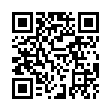 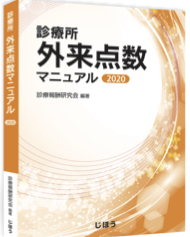 メディカルサポートシステムズ細谷邦夫様編著
じほう社より刊行予定です。
『患者さんと共有できる外来点数マニュアル
　　　　　　　　　　　　　　　　　　　２０２０年度版』